Year 6, Unit 6
Area, perimeter, position and direction
Year 6, Unit 6
These materials heavily reflect the prioritisation approach of the ready-to-progress criteria in the DfE Primary Mathematics Guidance 2020 and on the PPTs that exemplify them on the NCETM website. They also include other relevant National Curriculum content. Related sections of the NCETM Primary Mastery Professional Development Materials provide small-step teaching guidance.
There are no specific ready-to-progress criteria supported by this unit.
Curriculum Prioritisation for Primary Maths
Contents
The links below take you to the starting slide of each learning outcome.
Click the arrow button to return to this Contents slide.
Curriculum Prioritisation for Primary Maths
Contents
The links below take you to the starting slide of each learning outcome.
Click the arrow button to return to this Contents slide.
Curriculum Prioritisation for Primary Maths
Year 6, Unit 6, Learning Outcome 1
The following slides have been collated to support the teaching of this learning outcome.
Curriculum Prioritisation for Primary Maths
Year 6, Unit 6, Learning Outcome 1
Additional teacher guidance for this outcome should be read first and can be found in this segment of the NCETM Primary Mastery Professional Development Materials:
2.30 Multiplicative contexts: area and perimeter 2
The spine materials are divided into ‘teaching points’ and ‘steps in learning’.
Curriculum Prioritisation for Primary Maths
2.30 Area and perimeter 2
Step 1:1
Shape A
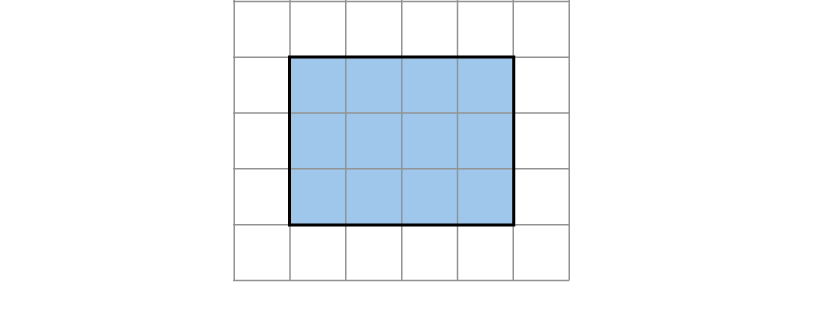 2.30 Area and perimeter 2
Step 1:1
Shape A
Shape B
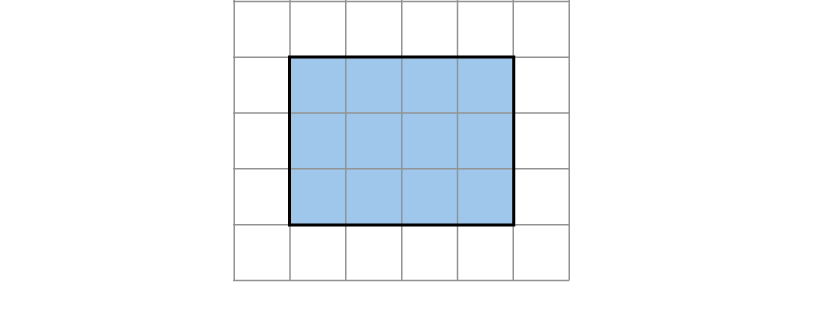 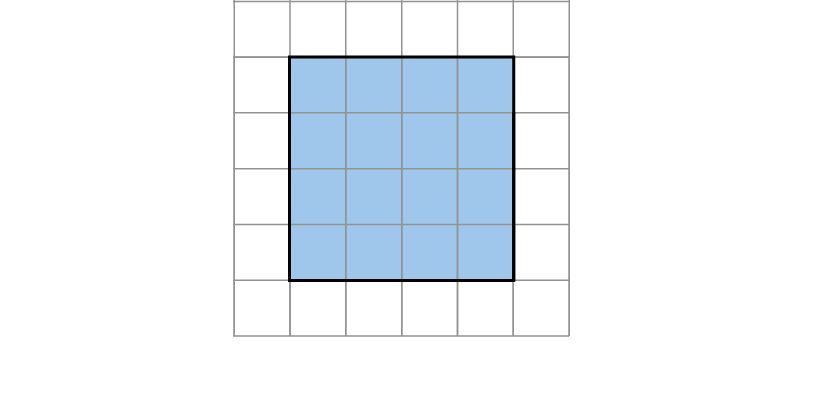 2.30 Area and perimeter 2
Step 1:2
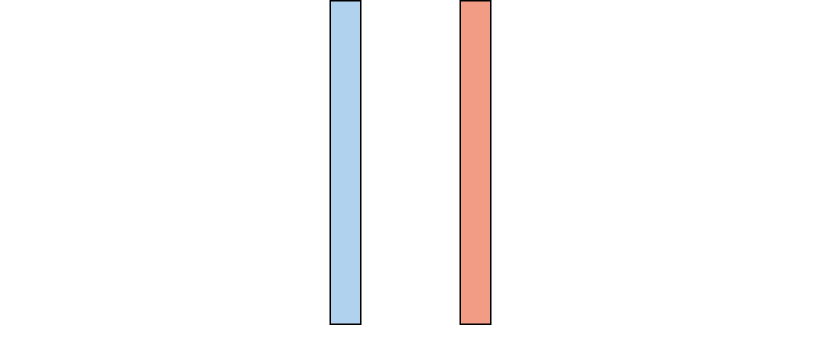 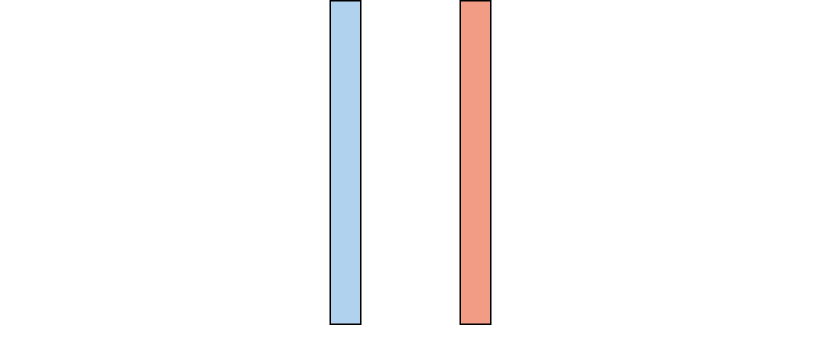 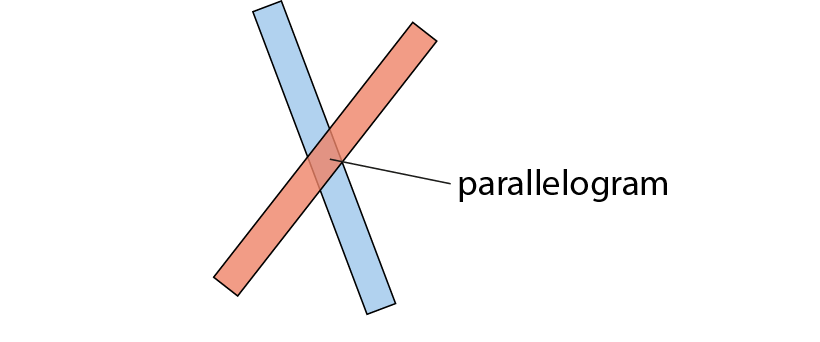 2.30 Area and perimeter 2
Step 1:2
2.30 Area and perimeter 2
Step 1:2
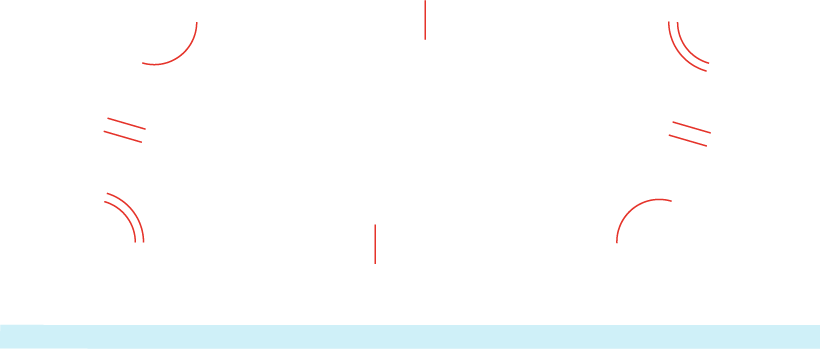 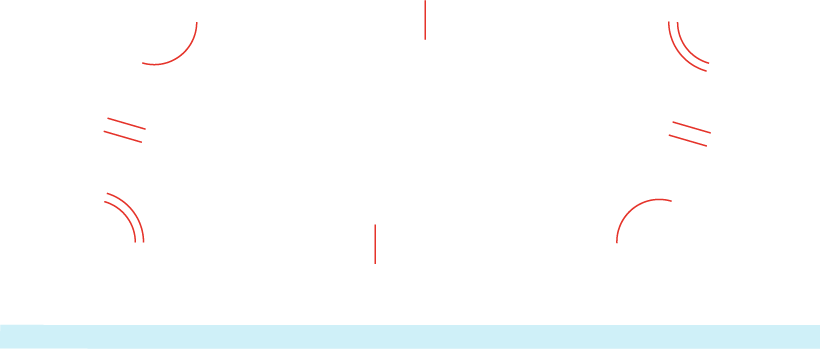 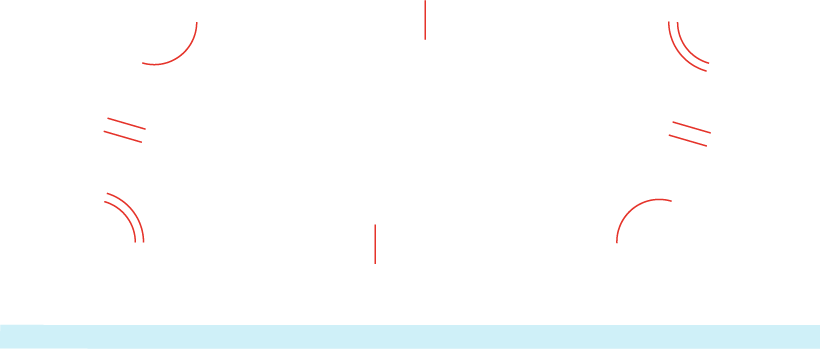 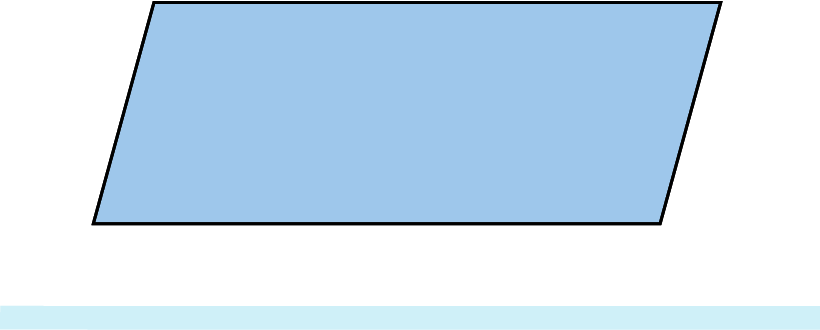 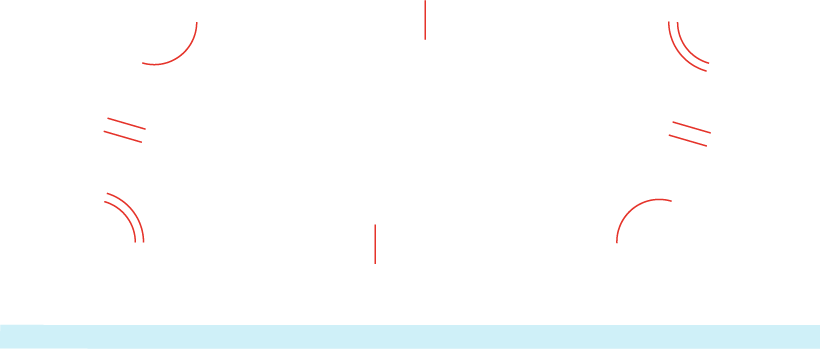 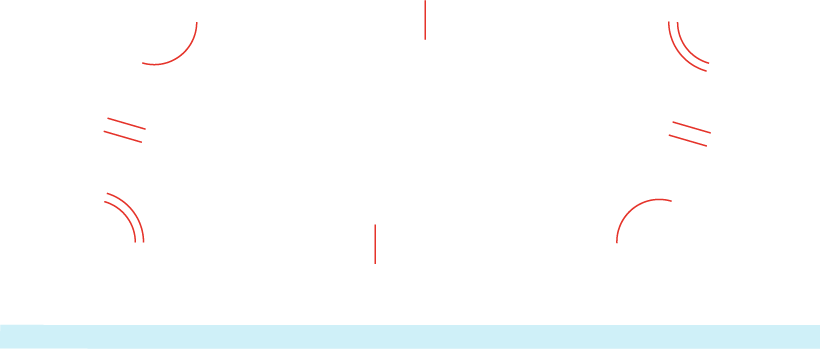 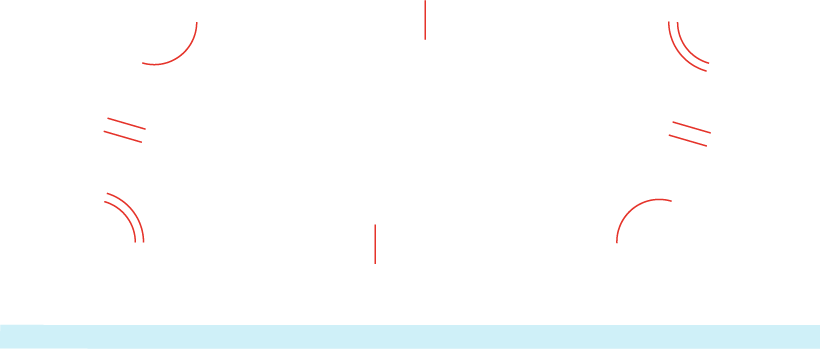 2.30 Area and perimeter 2
Step 1:2
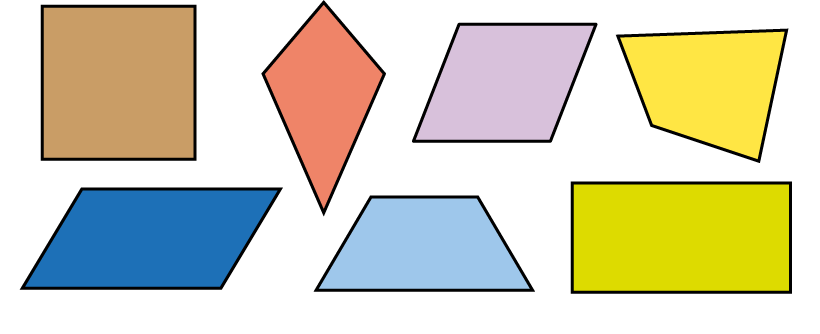 2.30 Area and perimeter 2
Step 1:3
The perpendicular height of parallelograms:
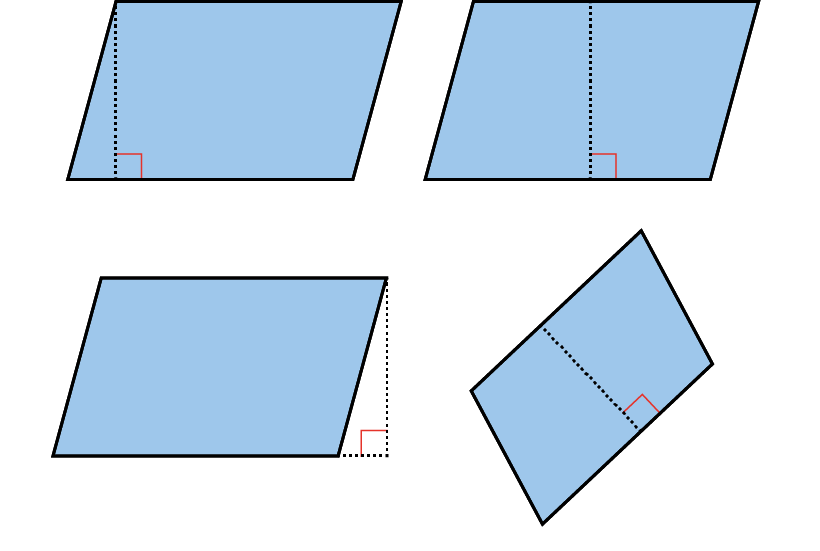 2.30 Area and perimeter 2
Step 1:3
Does this show the perpendicular height?
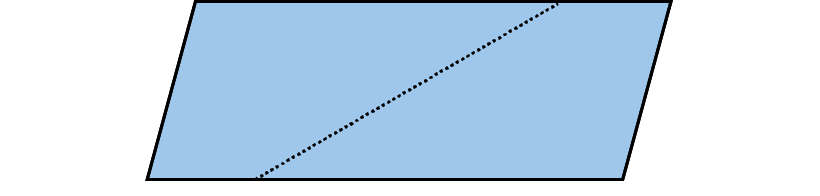 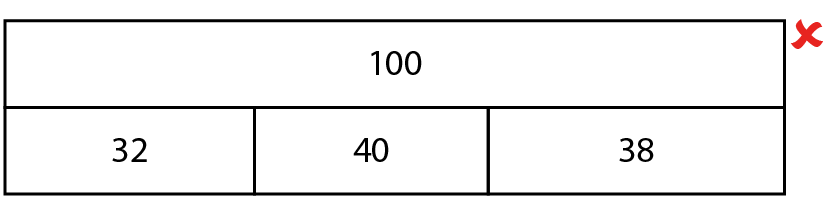 2.30 Area and perimeter 2
Step 1:4
Changing a parallelogram into a rectangle by cutting shapes:
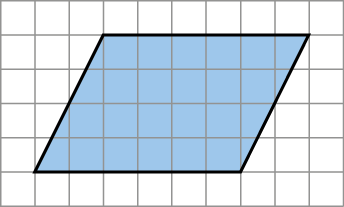 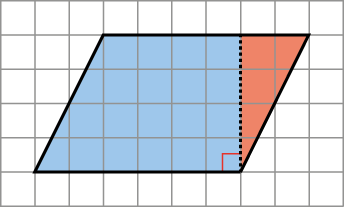 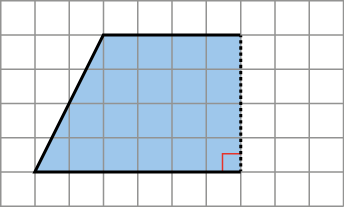 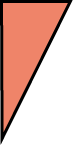 2.30 Area and perimeter 2
Step 1:4
Changing a parallelogram into a rectangle by drawing lines:
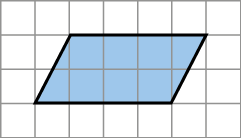 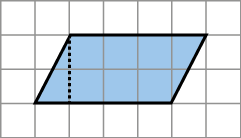 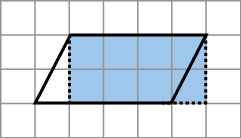 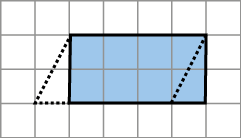 2.30 Area and perimeter 2
Step 1:5
Finding the area of a parallelogram:
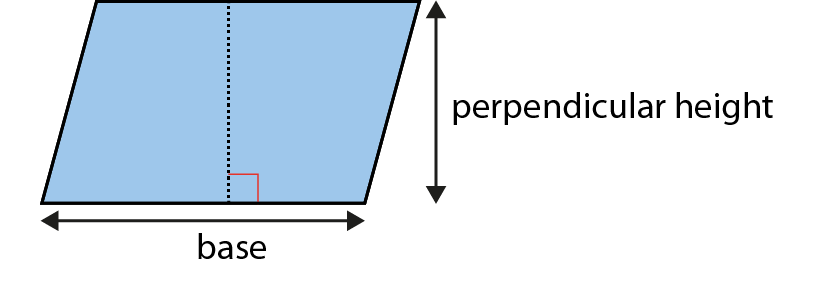 2.30 Area and perimeter 2
Step 1:5
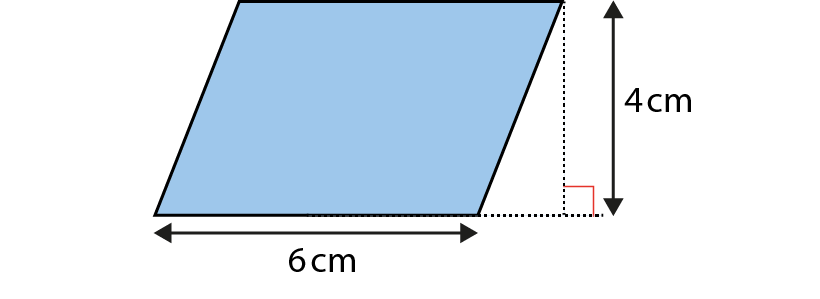 2.30 Area and perimeter 2
Step 1:5
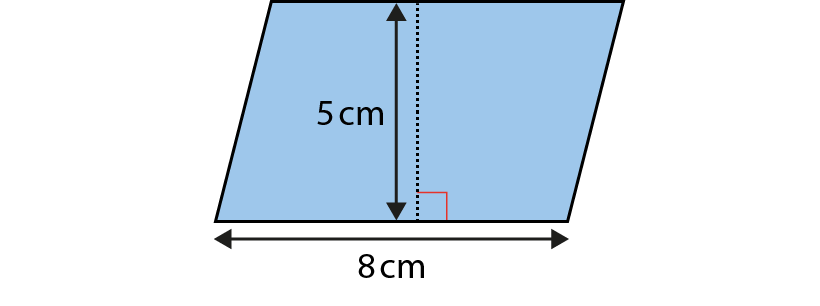 2.30 Area and perimeter 2
Step 1:6
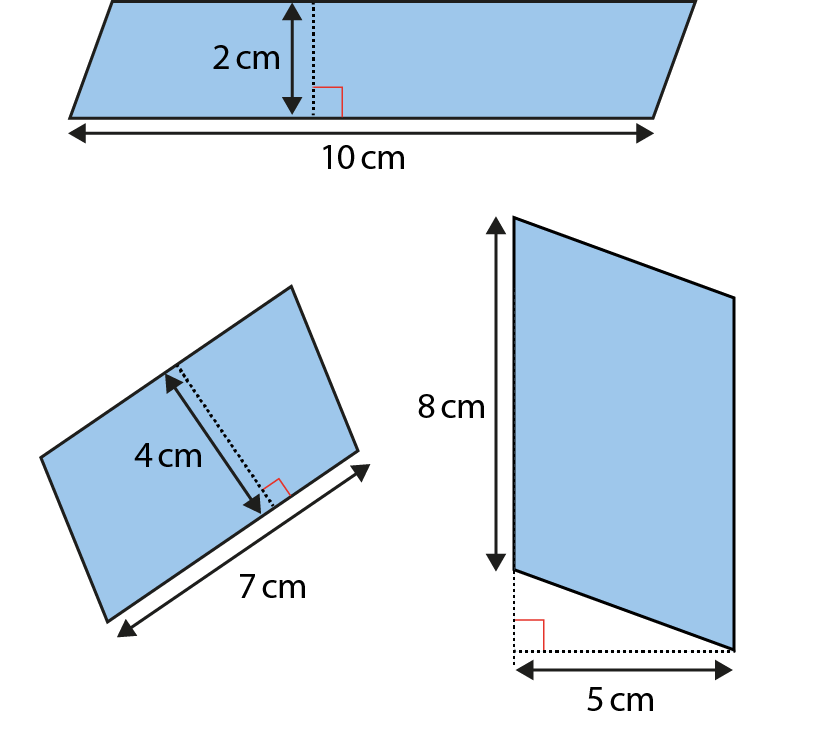 2.30 Area and perimeter 2
Step 1:7
A = 108 cm2. What is the perpendicular height?
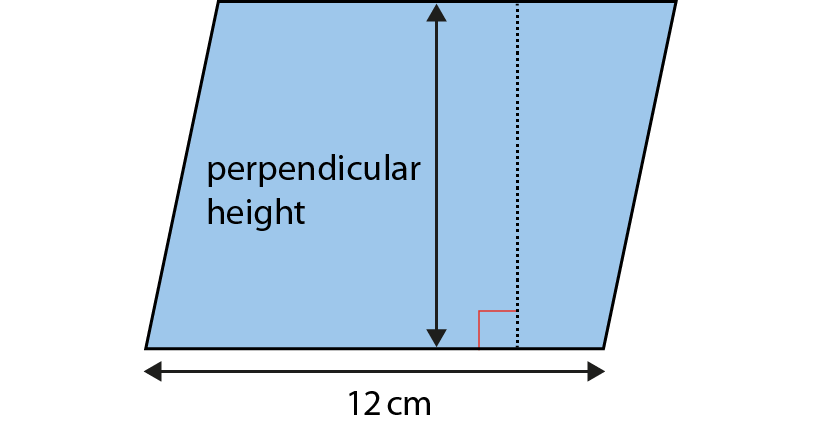 2.30 Area and perimeter 2
Step 1:7
A = 440 cm2. What is the length of the base?
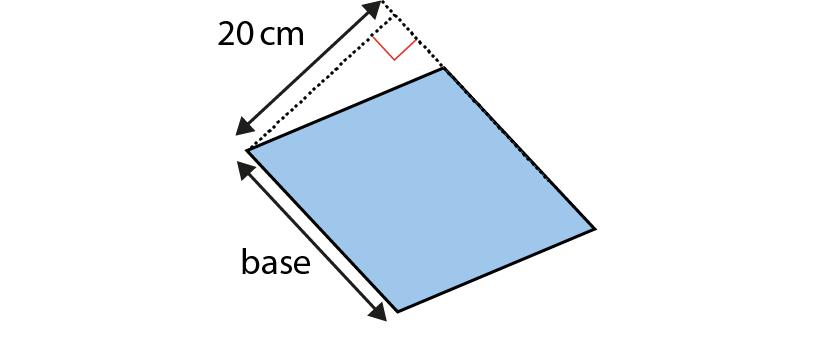 Year 6, Unit 6, Learning Outcome 2
The following slides have been collated to support the teaching of this learning outcome.
Curriculum Prioritisation for Primary Maths
Year 6, Unit 6, Learning Outcome 2
Additional teacher guidance for this outcome should be read first and can be found in this segment of the NCETM Primary Mastery Professional Development Materials:
2.30 Multiplicative contexts: area and perimeter 2
The spine materials are divided into ‘teaching points’ and ‘steps in learning’.
Curriculum Prioritisation for Primary Maths
2.30 Area and perimeter 2
Step 2:1
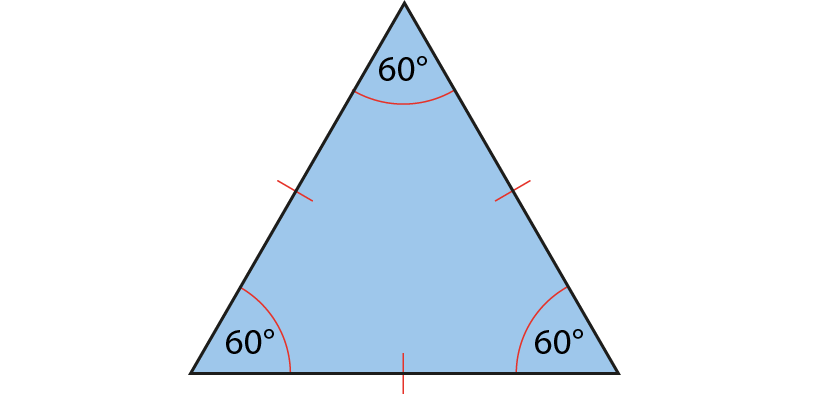 2.30 Area and perimeter 2
Step 2:1
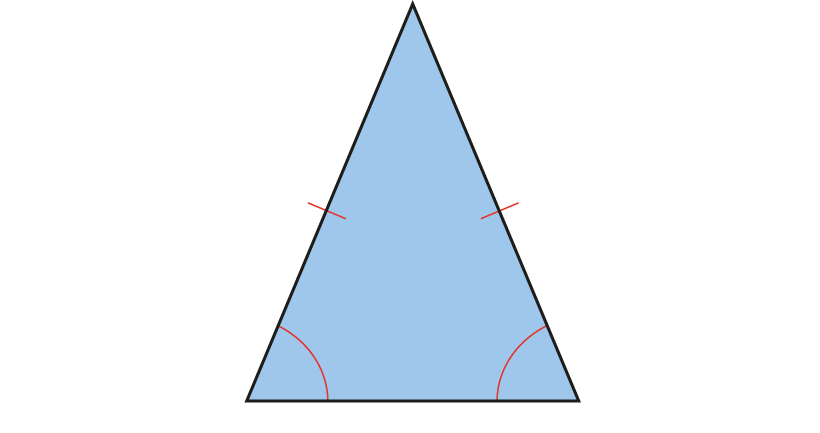 2.30 Area and perimeter 2
Step 2:1
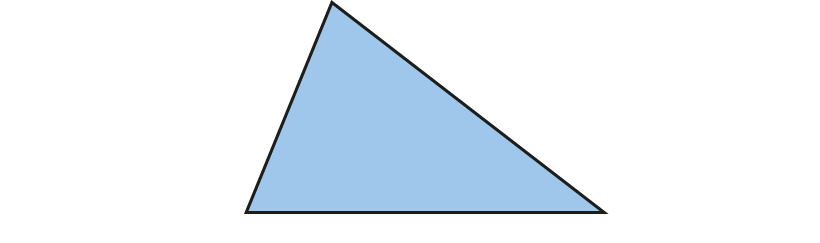 2.30 Area and perimeter 2
Step 2:1
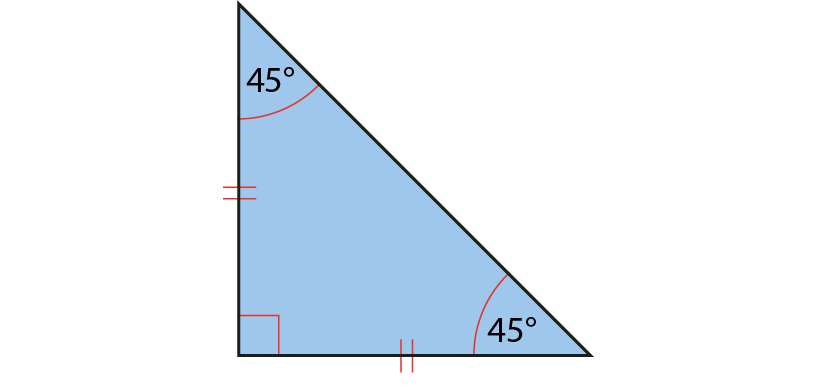 2.30 Area and perimeter 2
Step 2:1
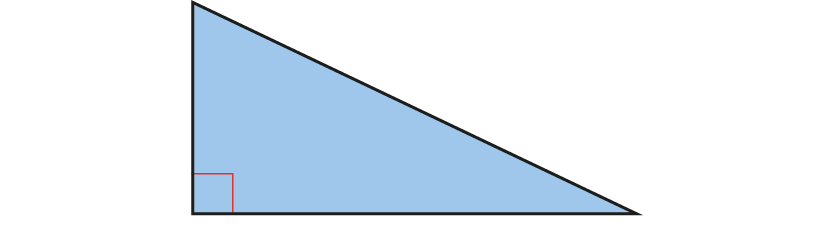 2.30 Area and perimeter 2
Step 2:1
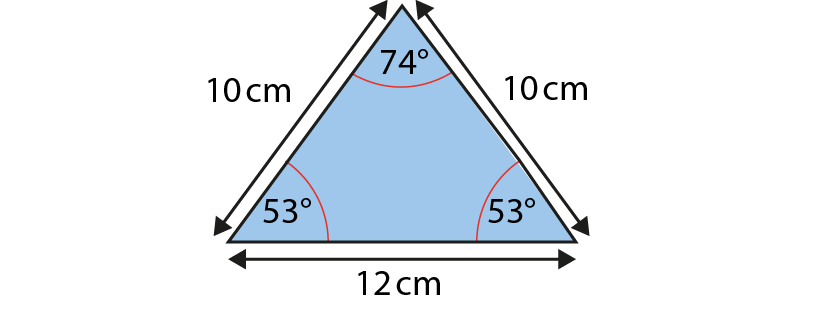 2.30 Area and perimeter 2
Step 2:1
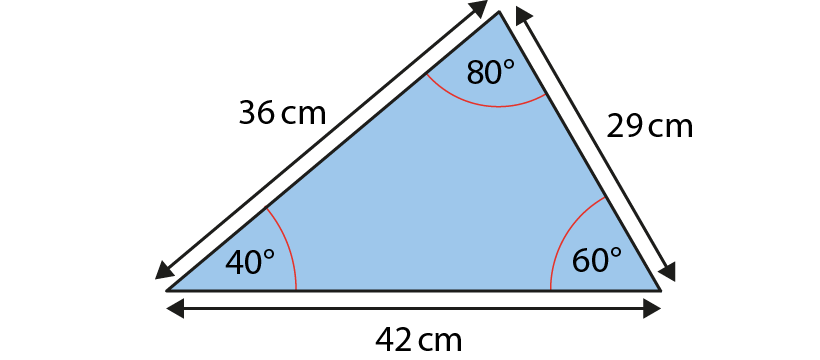 2.30 Area and perimeter 2
Step 2:2
Find the area of the triangle:
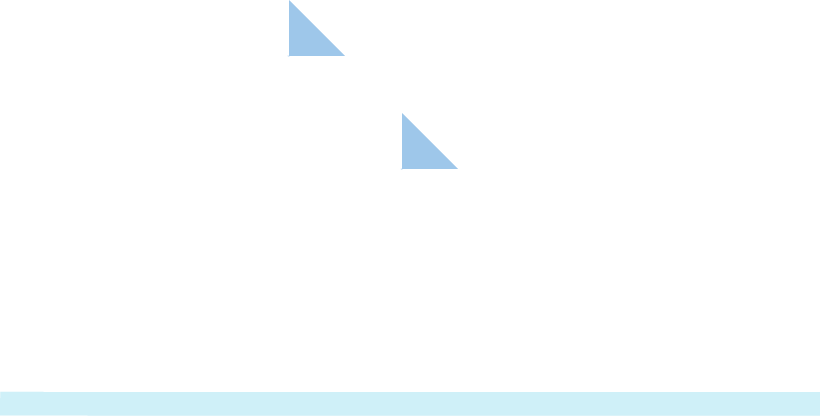 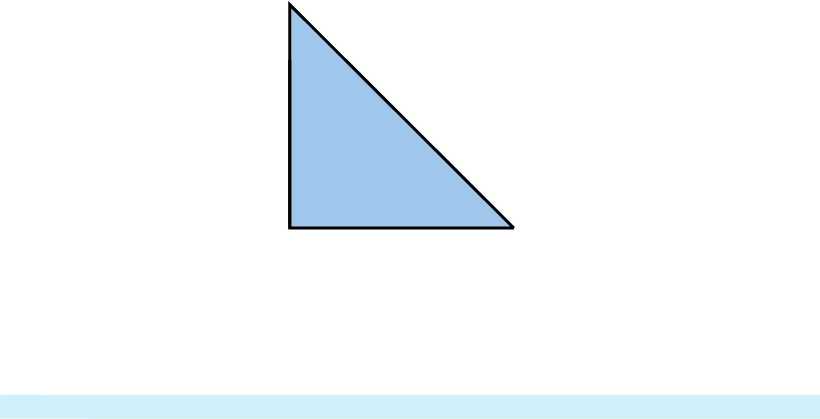 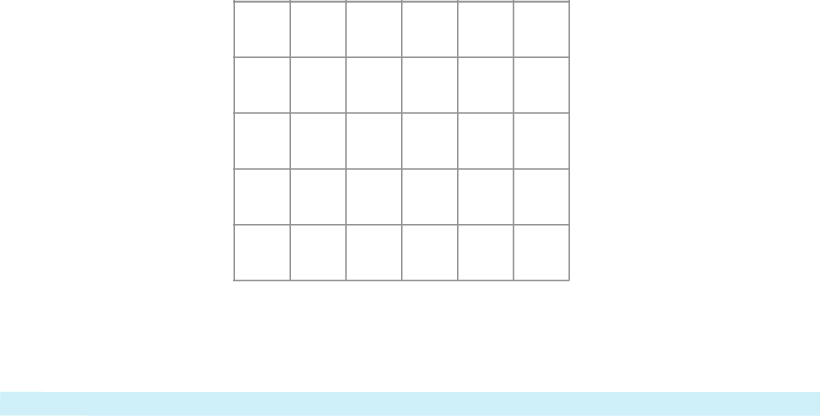 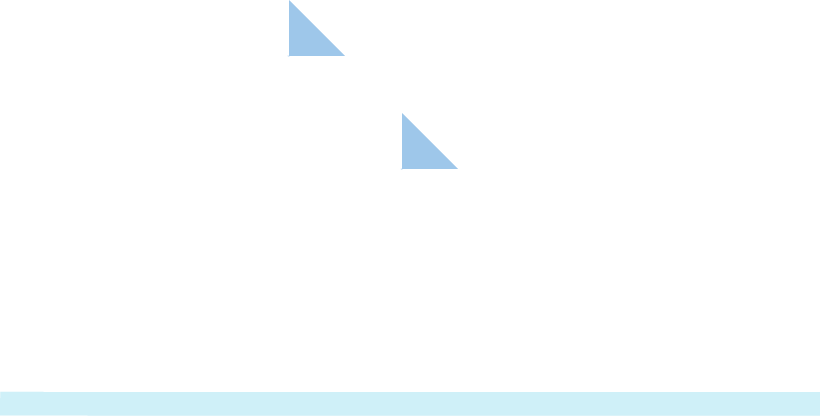 2.30 Area and perimeter 2
Step 2:2
Find the area of the triangle:
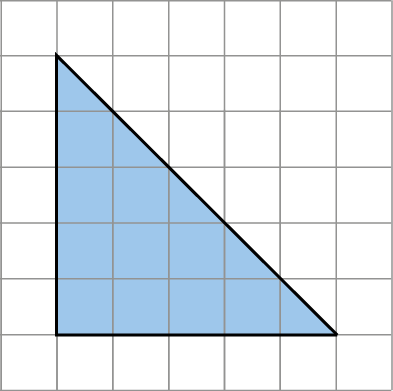 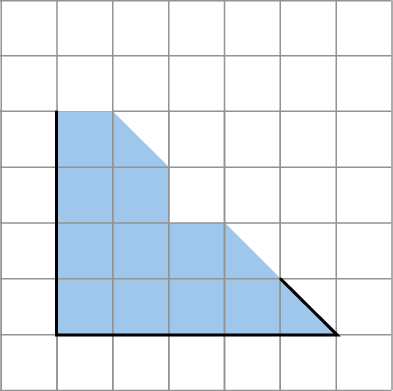 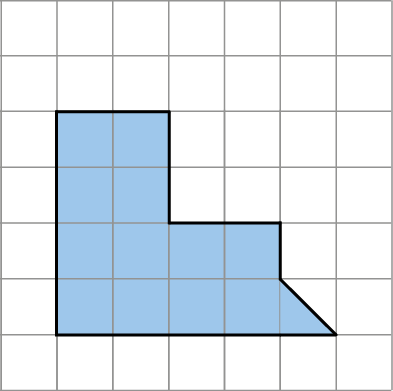 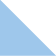 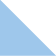 2.30 Area and perimeter 2
Step 2:2
The perpendicular height of triangles:
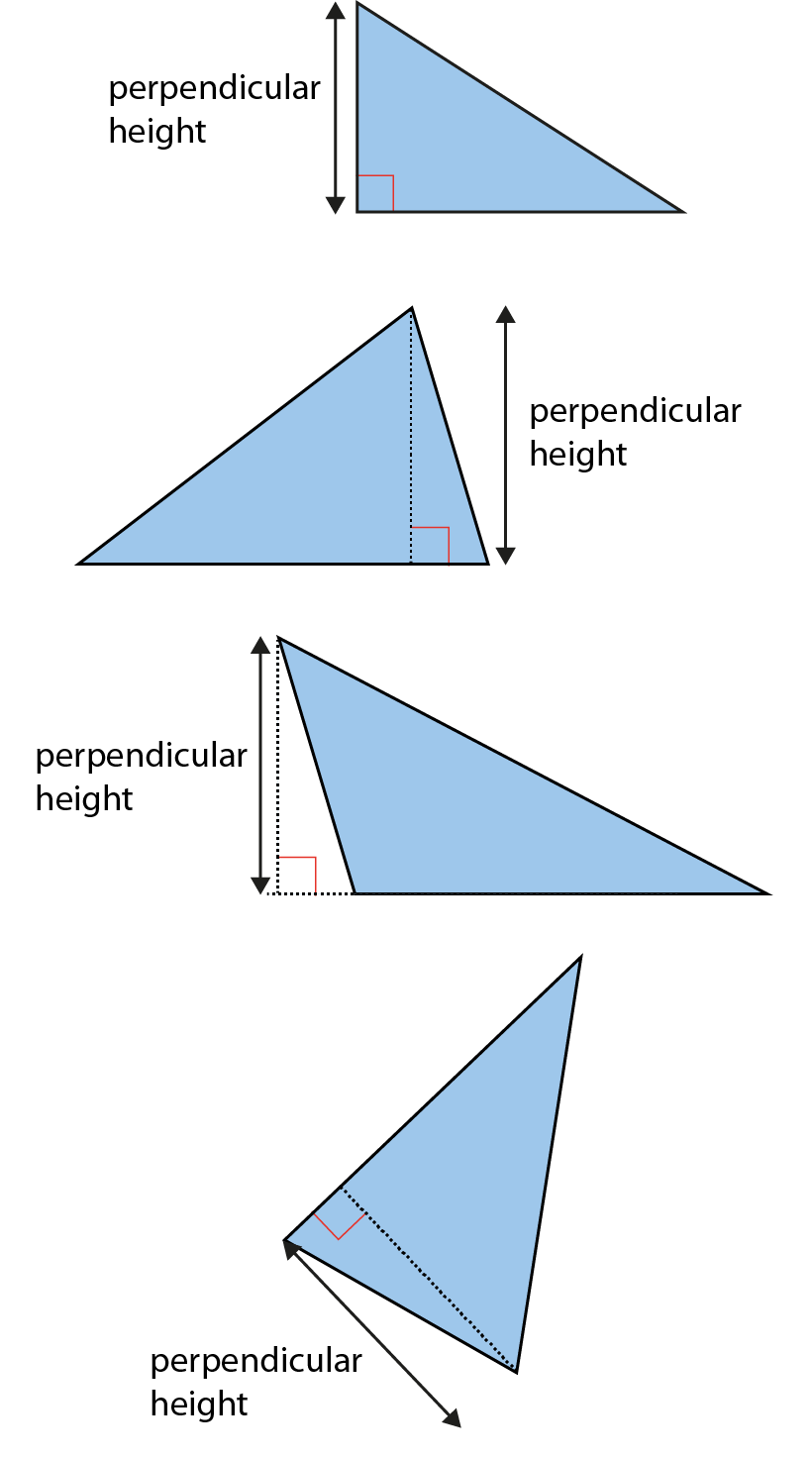 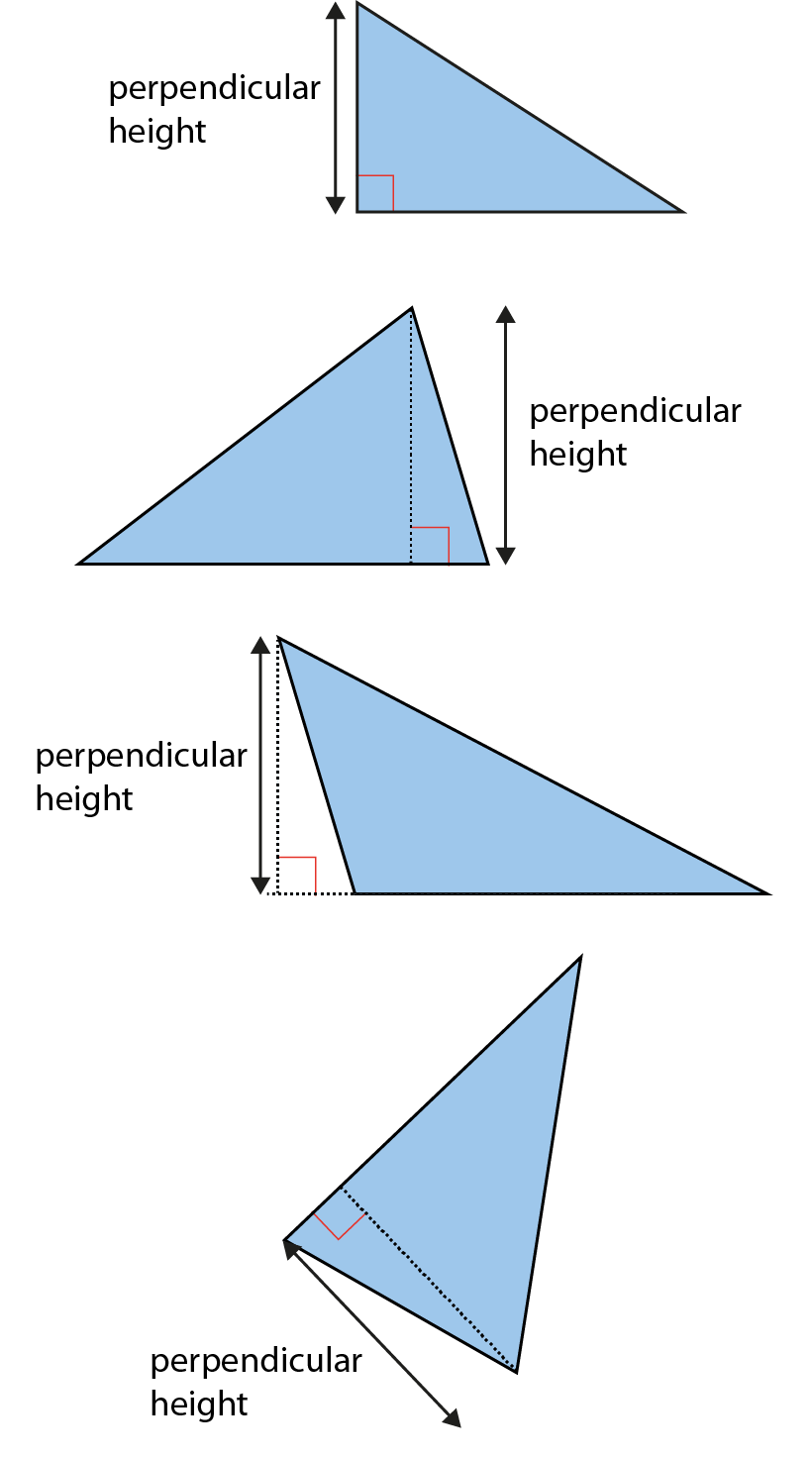 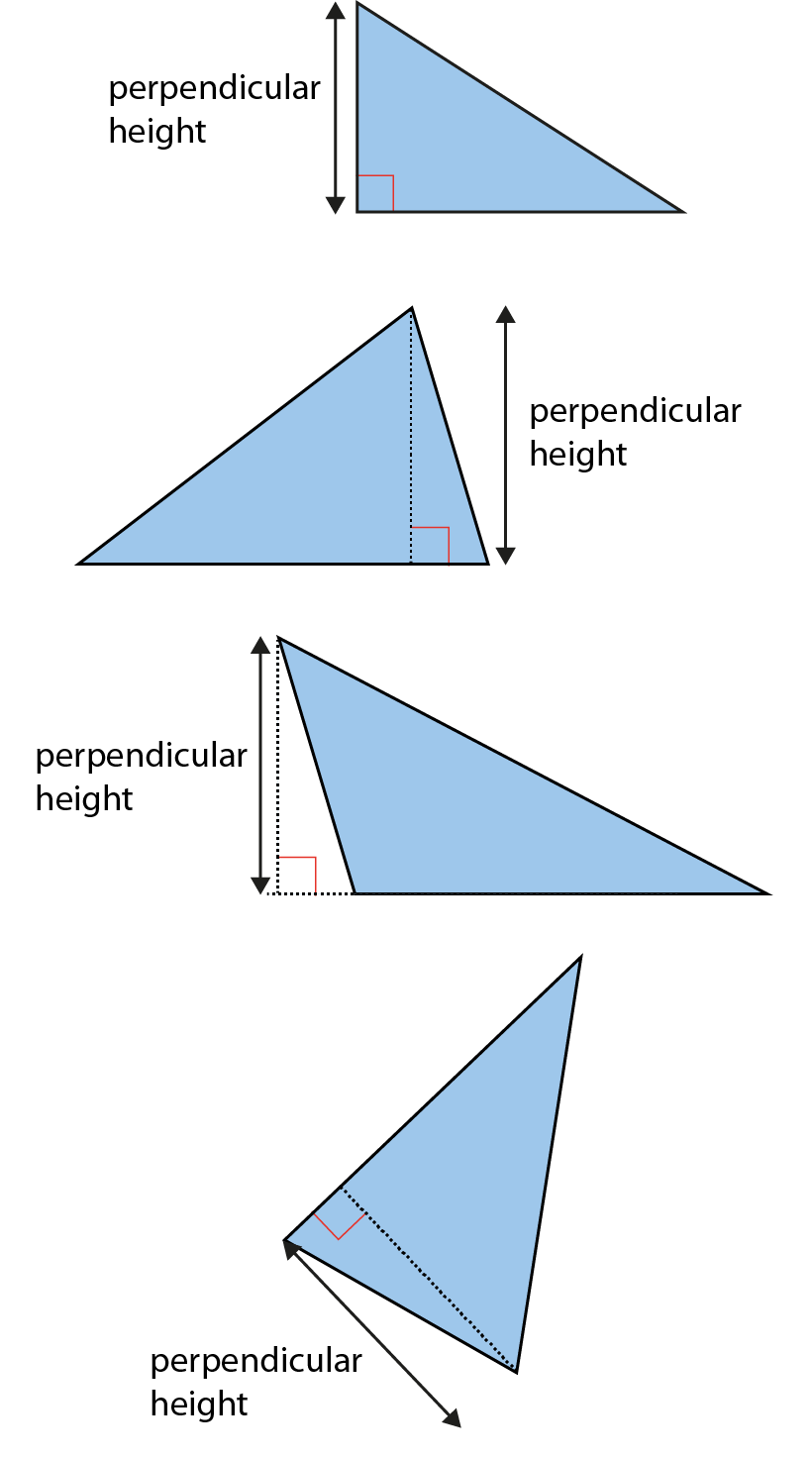 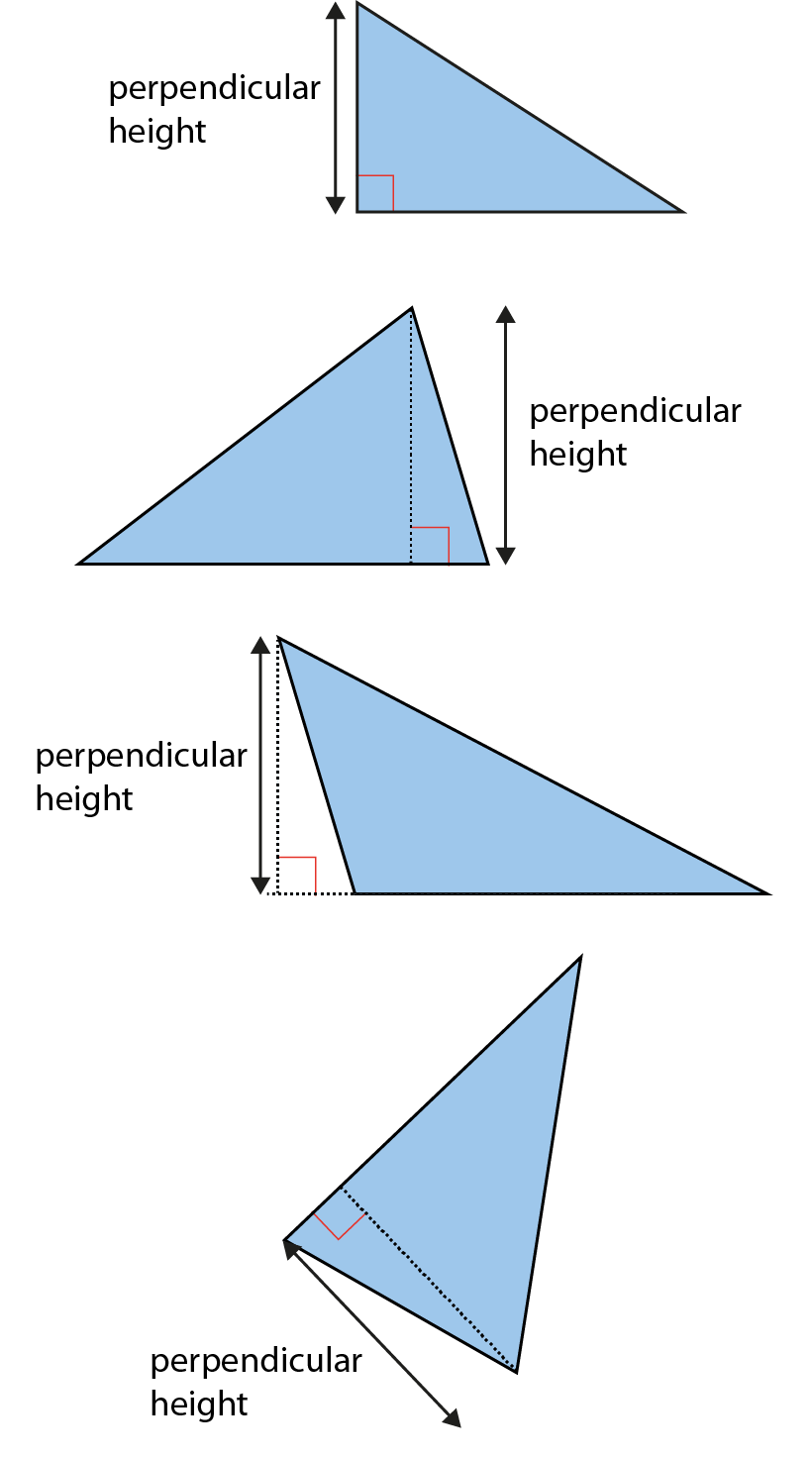 2.30 Area and perimeter 2
Step 2:3
Does this show the perpendicular height?
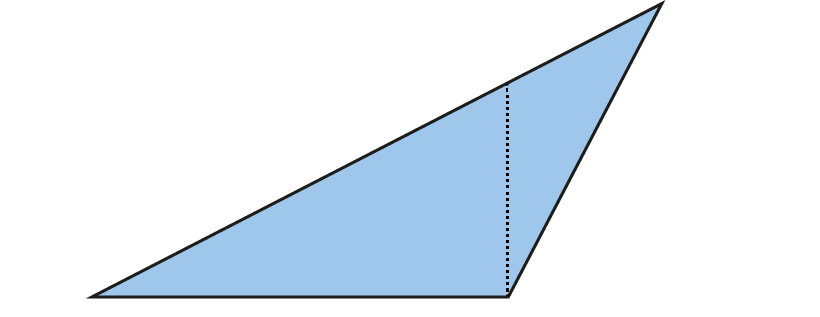 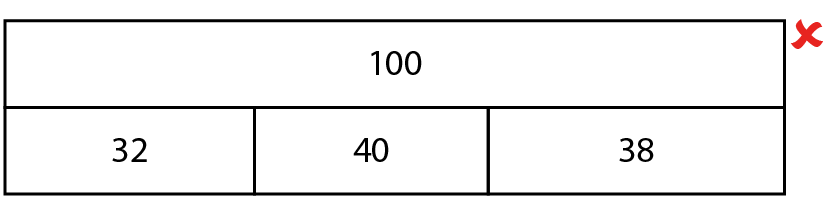 2.30 Area and perimeter 2
Step 2:4
Combining two triangles to make a rectangle:
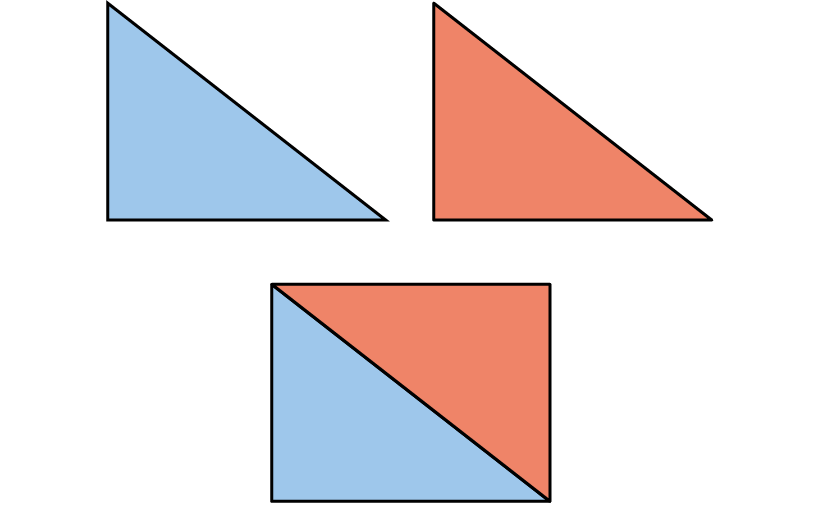 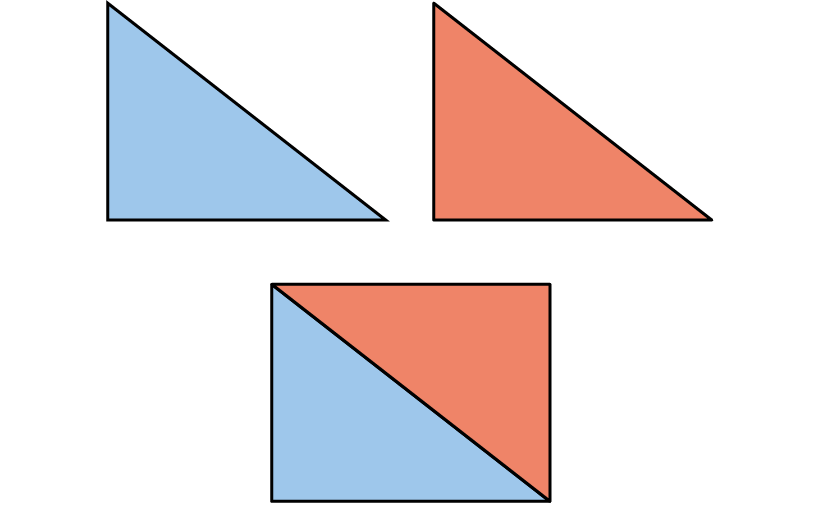 2.30 Area and perimeter 2
Step 2:5
Combining two triangles to make a parallelogram:
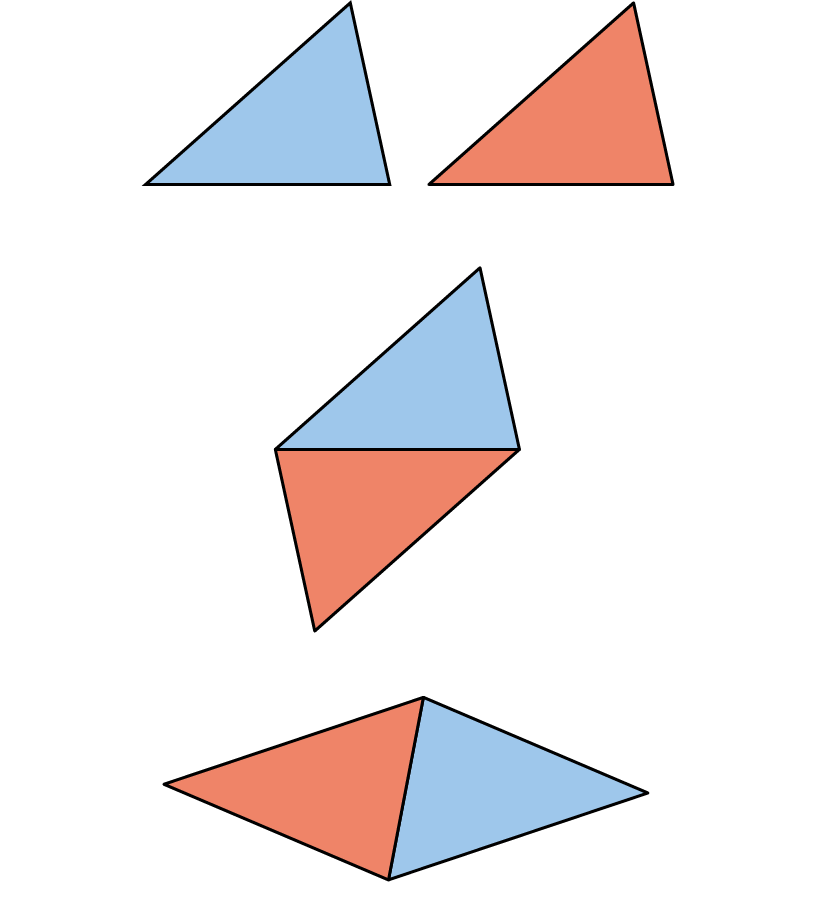 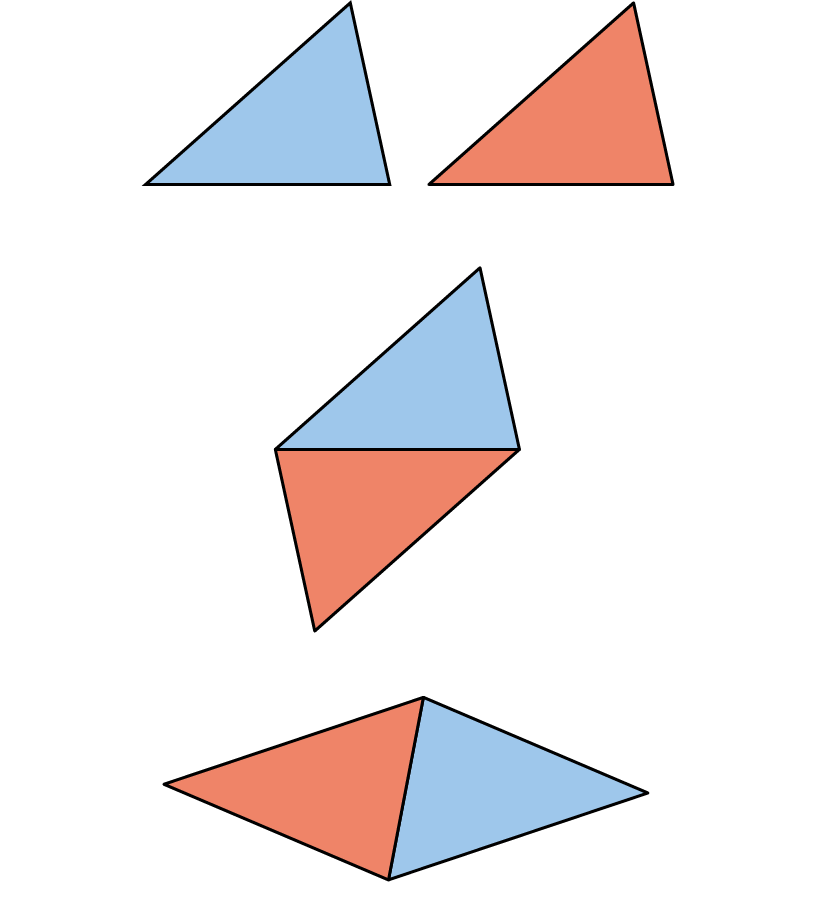 2.30 Area and perimeter 2
Step 2:6
Finding the area of a triangle:
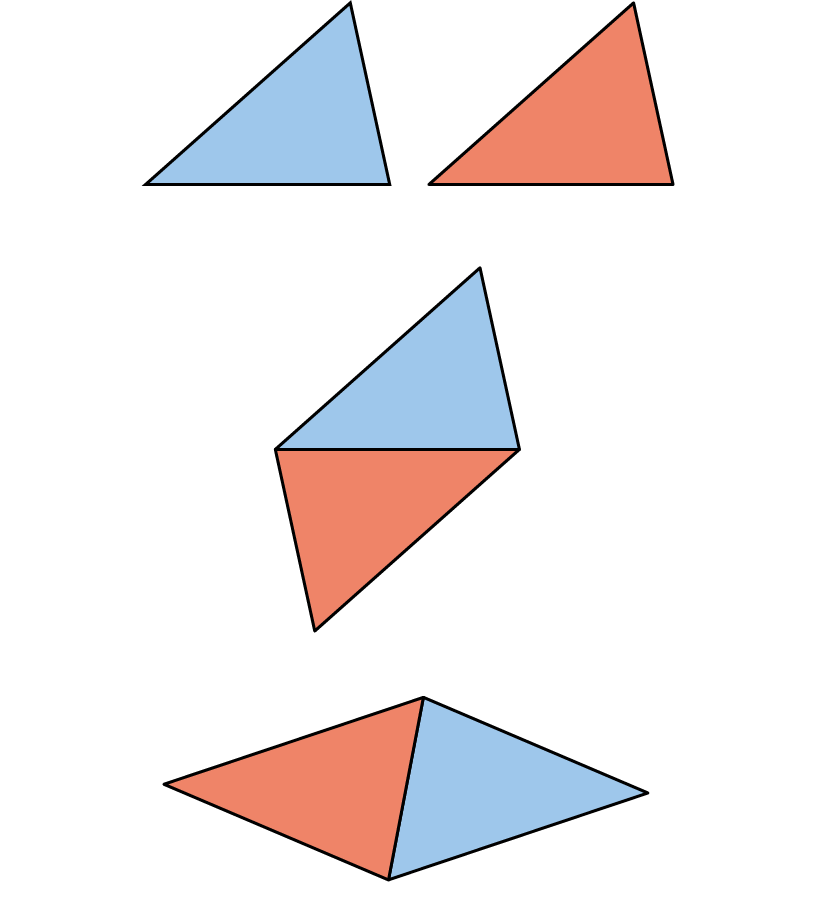 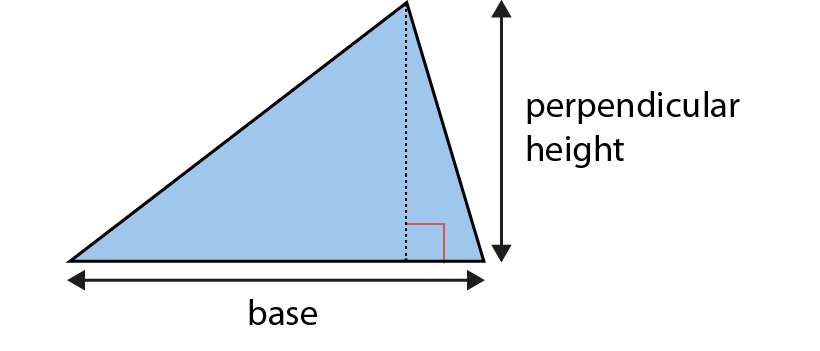 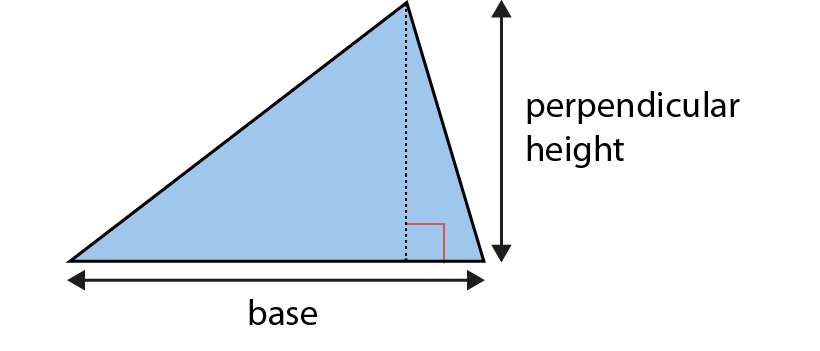 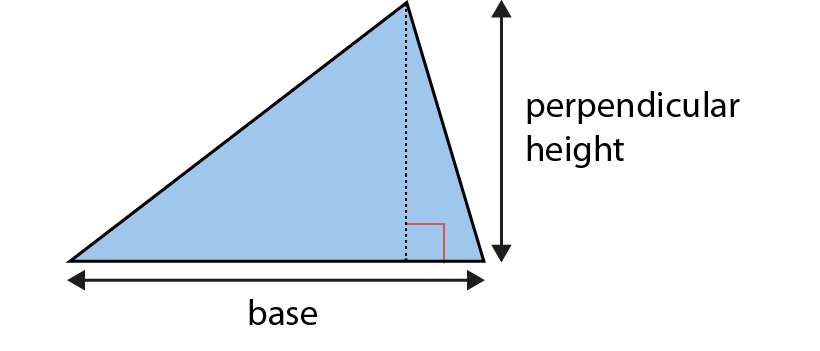 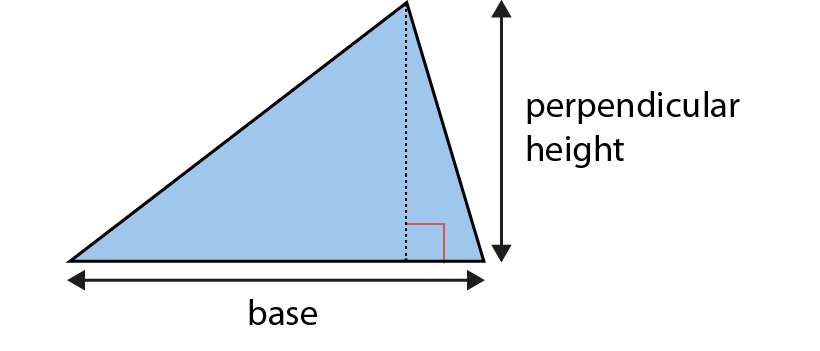 2.30 Area and perimeter 2
Step 2:6
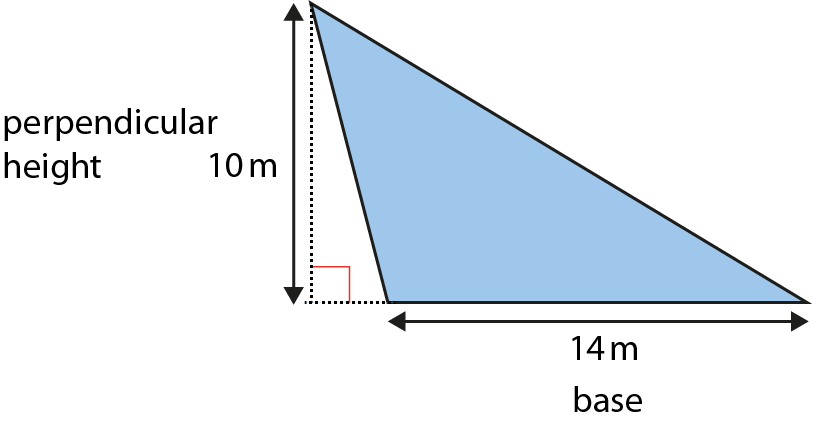 2.30 Area and perimeter 2
Step 2:6
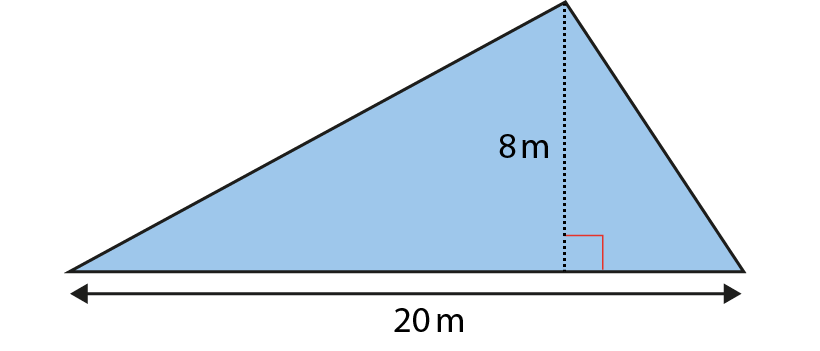 2.30 Area and perimeter 2
Step 2:7
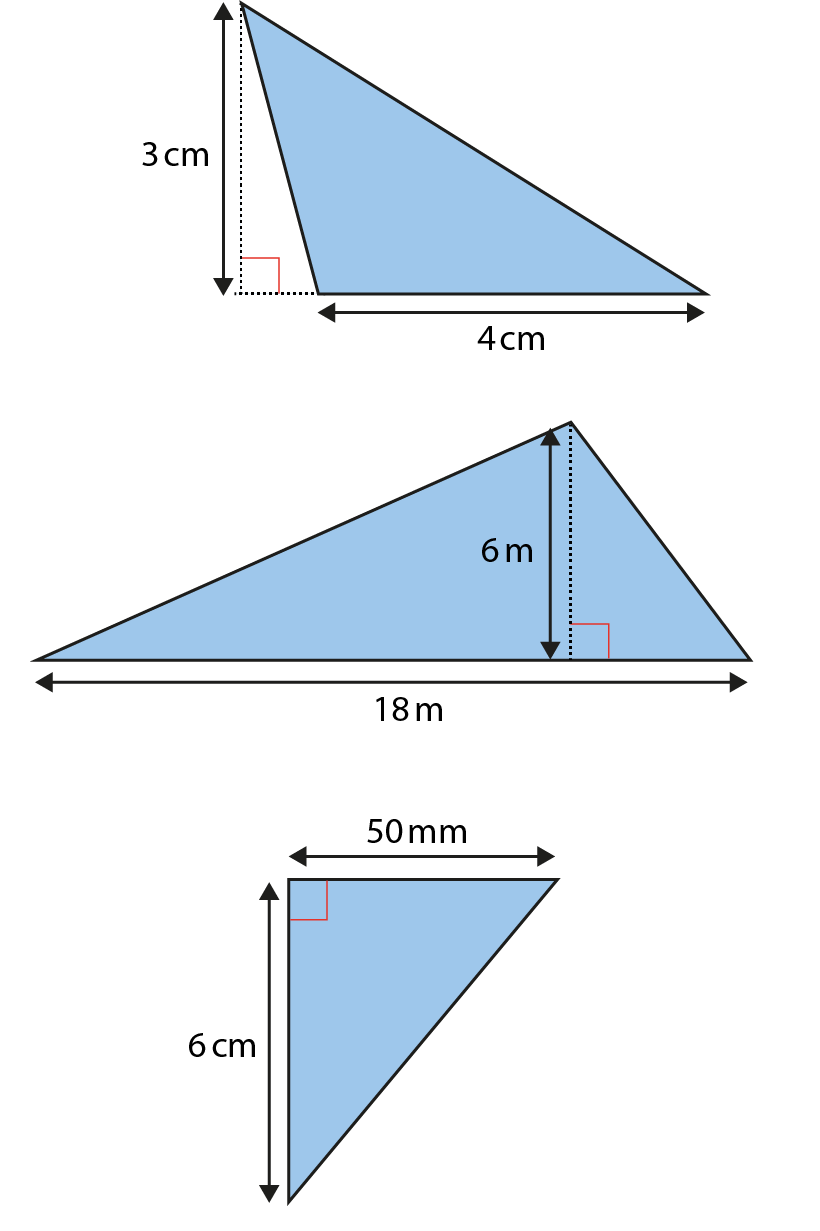 2.30 Area and perimeter 2
Step 2:8
A = 42 m2. What is the perpendicular height?
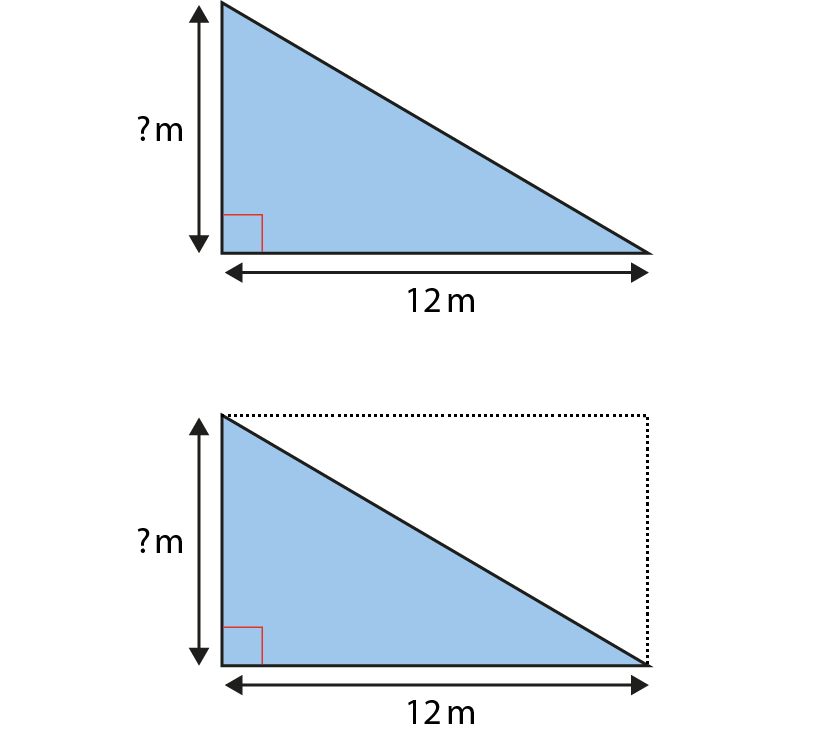 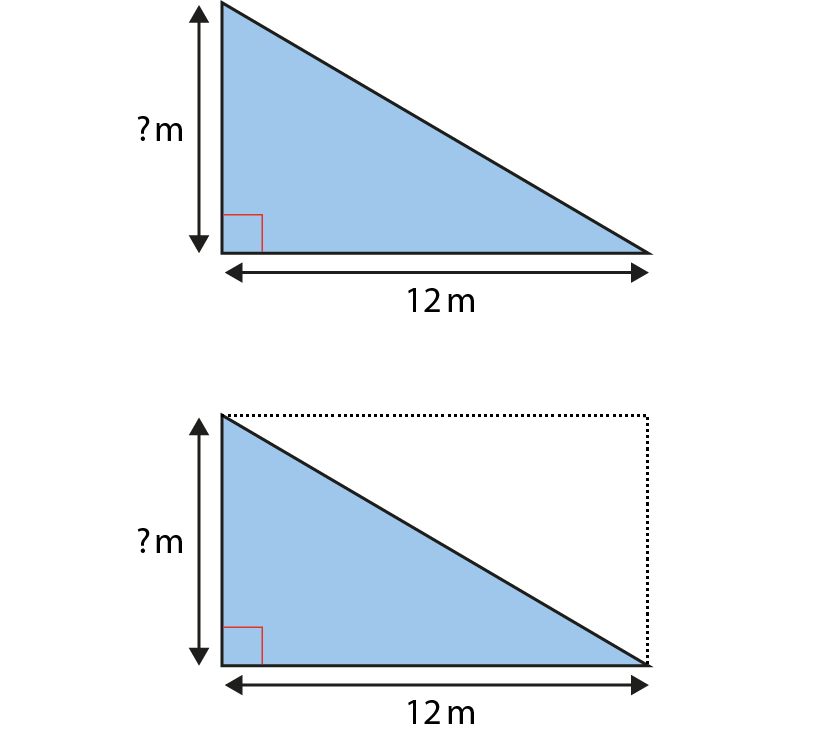 2.30 Area and perimeter 2
Step 2:8
A = 44 m2. How long is the base?
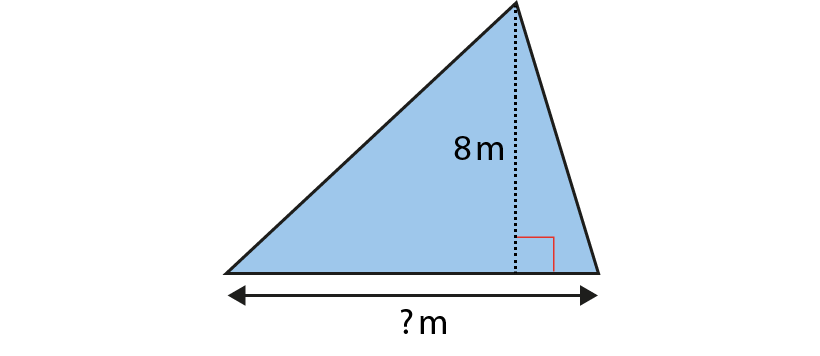 2.30 Area and perimeter 2
Step 2:8
A = 54 cm2. What could the base and height be?
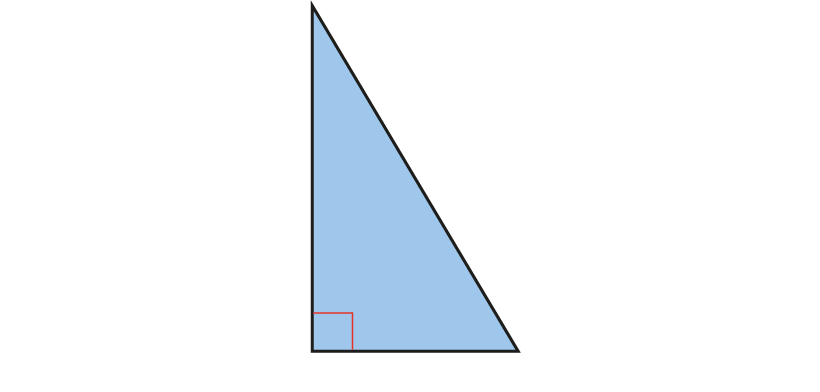 2.30 Area and perimeter 2
Step 2:9
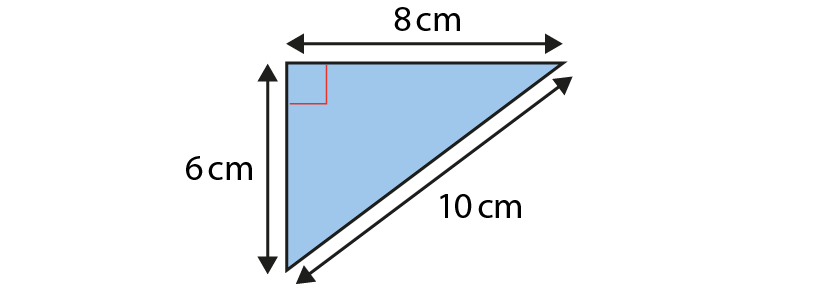 2.30 Area and perimeter 2
Step 2:9
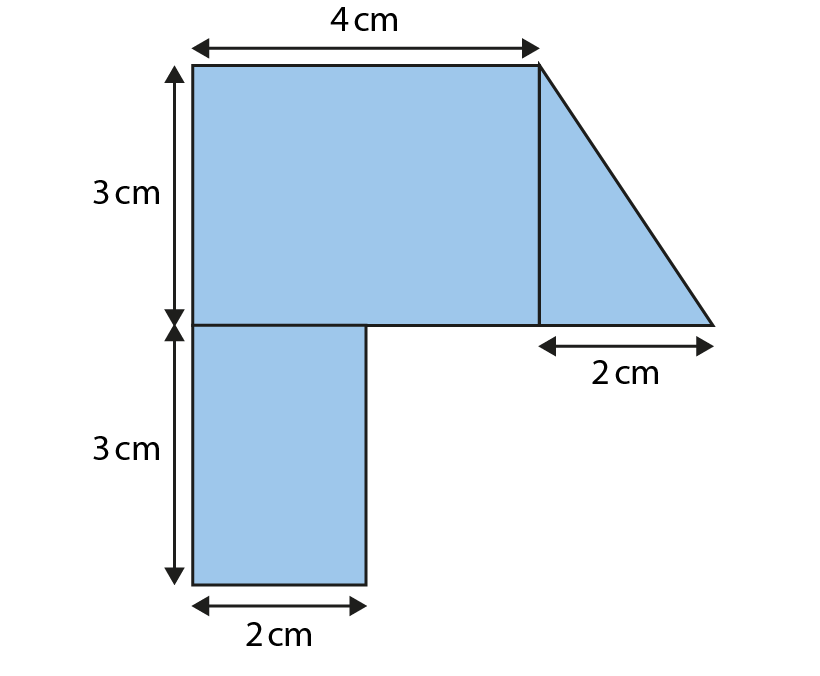 2.30 Area and perimeter 2
Step 2:9
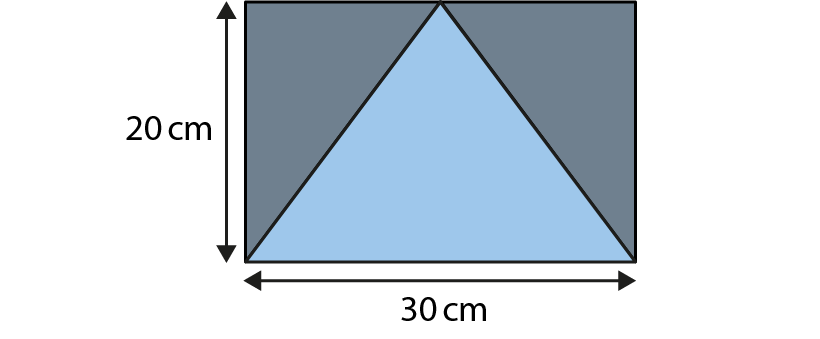 Year 6, Unit 6, Learning Outcome 3
The following slides have been collated to support the teaching of this learning outcome.
Curriculum Prioritisation for Primary Maths
Year 6, Unit 6, Learning Outcome 3
Additional teacher guidance for this outcome should be read first and can be found in this segment of the NCETM Primary Mastery Professional Development Materials:
2.30 Multiplicative contexts: area and perimeter 2
The spine materials are divided into ‘teaching points’ and ‘steps in learning’.
Curriculum Prioritisation for Primary Maths
2.30 Area and perimeter 2
Step 3:1
Comparing perimeter and area:
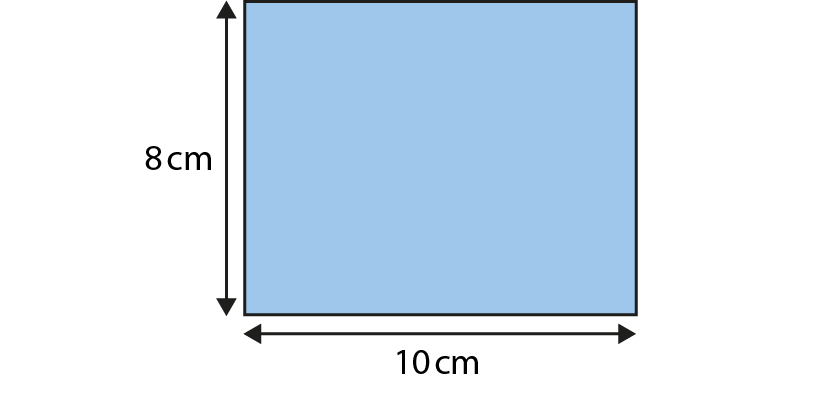 2.30 Area and perimeter 2
Step 3:1
Comparing perimeter and area:
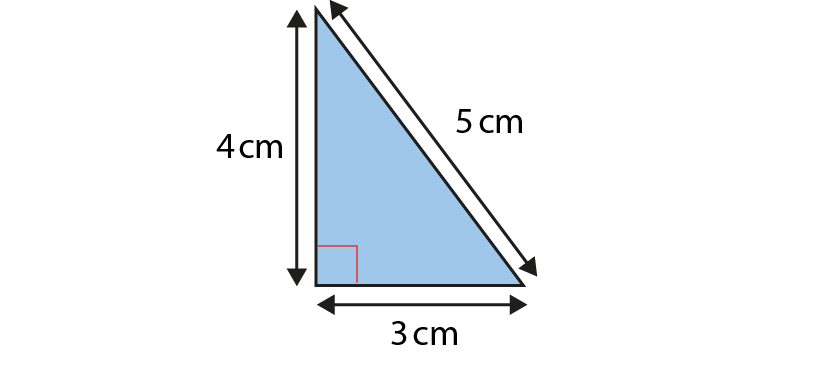 2.30 Area and perimeter 2
Step 3:1
Comparing perimeter and area:
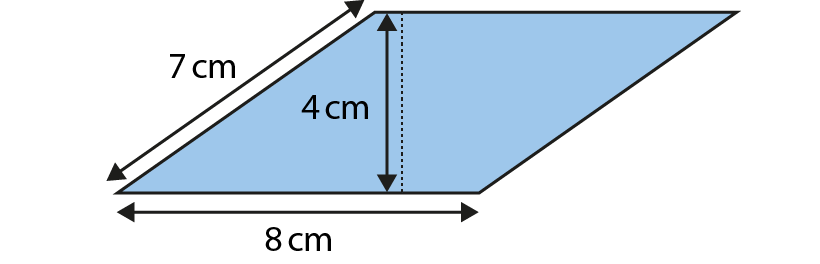 2.30 Area and perimeter 2
Step 3:1
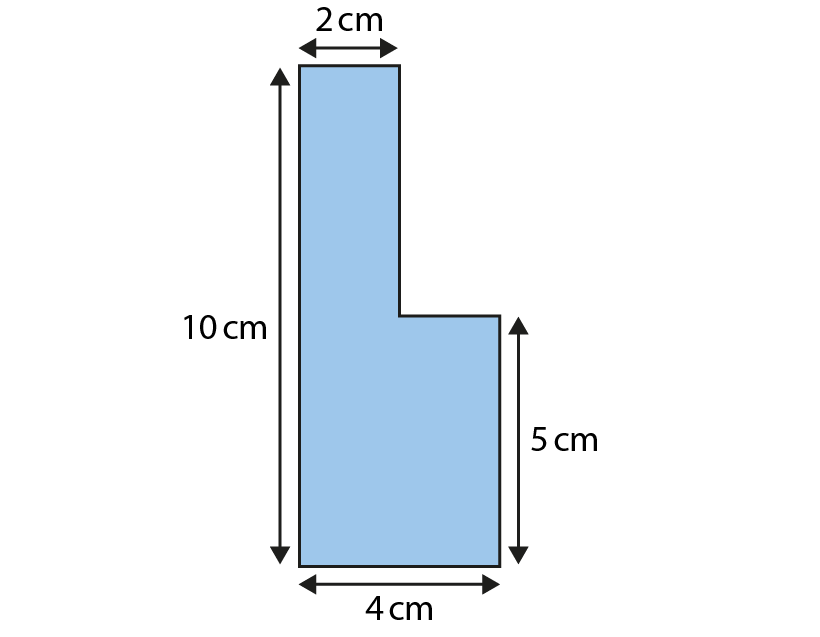 2.30 Area and perimeter 2
Step 3:1
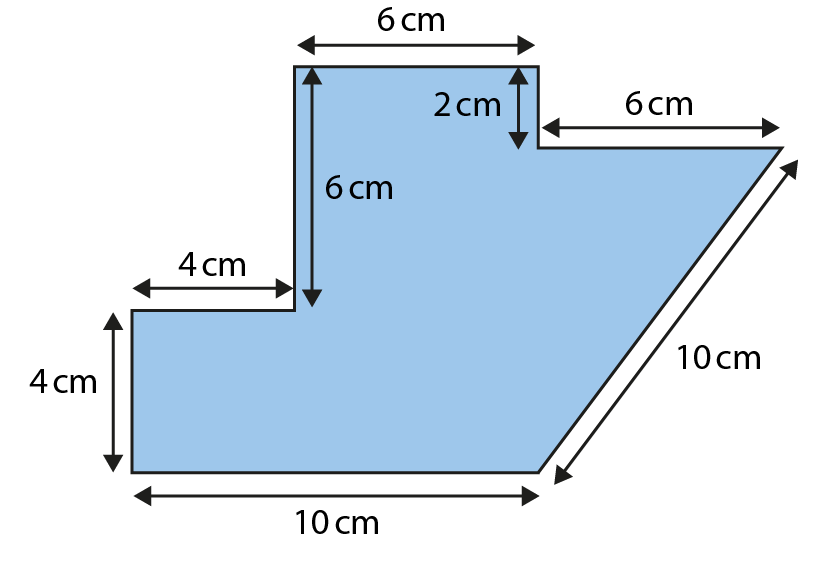 2.30 Area and perimeter 2
Step 3:2
Same perimeter, different area:
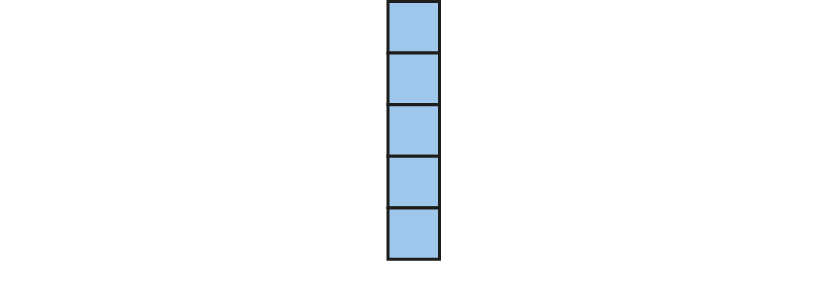 2.30 Area and perimeter 2
Step 3:2
Same perimeter, different area:
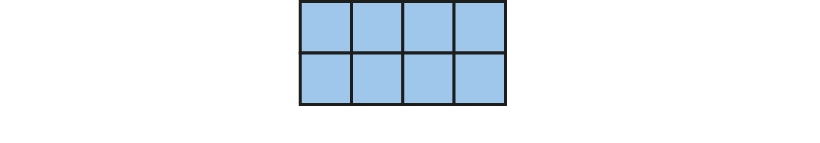 2.30 Area and perimeter 2
Step 3:2
Same perimeter, different area:
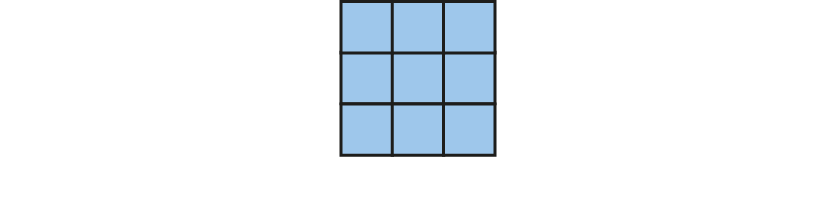 2.30 Area and perimeter 2
Step 3:2
Same perimeter, different area:
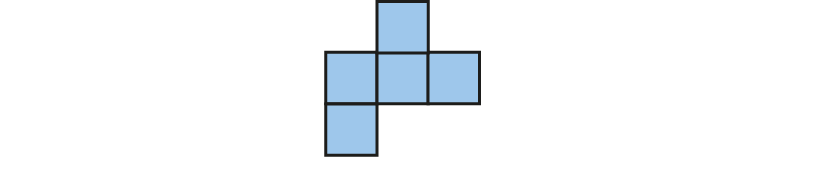 Year 6, Unit 6, Learning Outcome 4
The following slides have been collated to support the teaching of this learning outcome.
Curriculum Prioritisation for Primary Maths
Year 6, Unit 6, Learning Outcome 4
Additional teacher guidance for this outcome should be read first and can be found in this segment of the NCETM Primary Mastery Professional Development Materials:
2.30 Multiplicative contexts: area and perimeter 2
The spine materials are divided into ‘teaching points’ and ‘steps in learning’.
Curriculum Prioritisation for Primary Maths
2.30 Area and perimeter 2
Step 3:4
Same area, different perimeter:
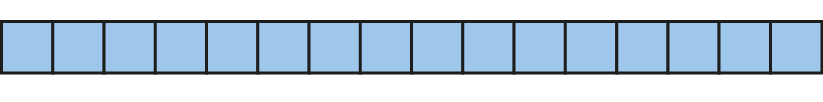 2.30 Area and perimeter 2
Step 3:4
Same area, different perimeter:
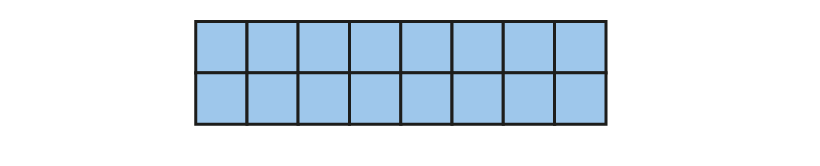 2.30 Area and perimeter 2
Step 3:4
Same area, different perimeter:
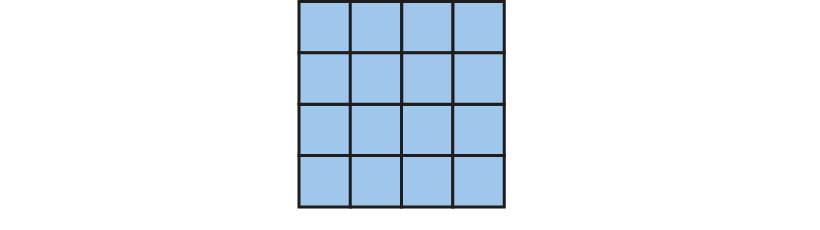 2.30 Area and perimeter 2
Step 3:4
Same area, different perimeter:
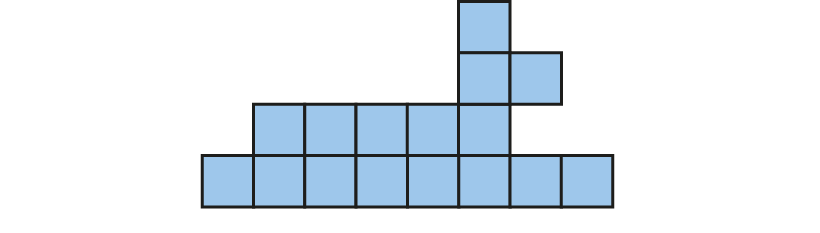 2.30 Area and perimeter 2
Step 4:1
Applying a scale factor:
Example 1
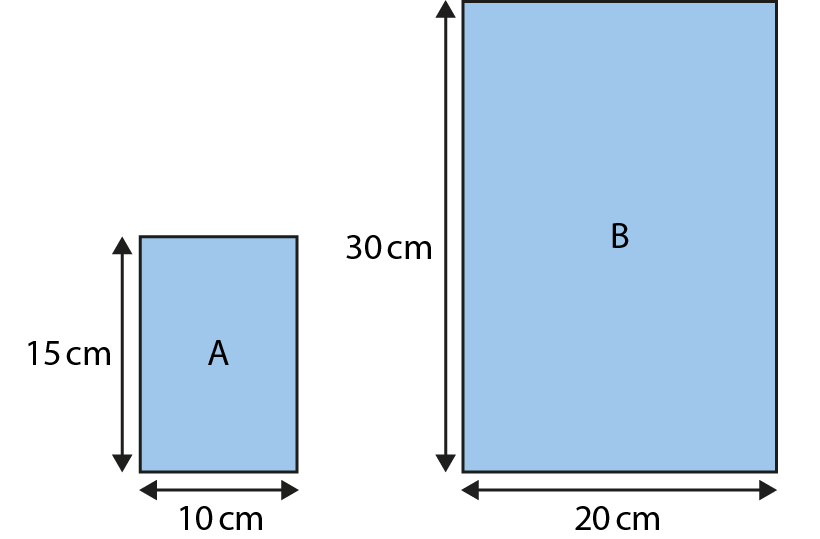 Year 6, Unit 6, Learning Outcome 5
The following slides have been collated to support the teaching of this learning outcome.
Curriculum Prioritisation for Primary Maths
Year 6, Unit 6, Learning Outcome 5
Additional teacher guidance for this outcome should be read first and can be found in this segment of the NCETM Primary Mastery Professional Development Materials:
2.30 Multiplicative contexts: area and perimeter 2
The spine materials are divided into ‘teaching points’ and ‘steps in learning’.
Curriculum Prioritisation for Primary Maths
2.30 Area and perimeter 2
Step 4:1
Applying a scale factor:
Example 2
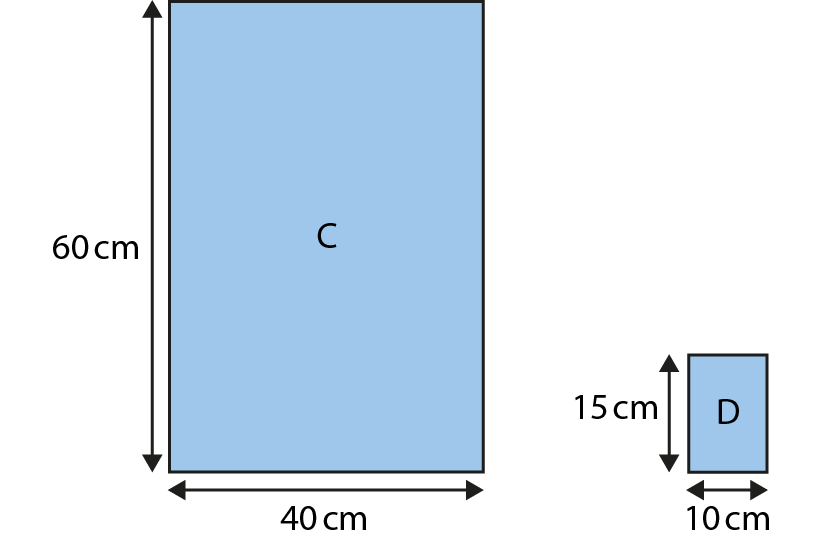 2.30 Area and perimeter 2
Step 4:2
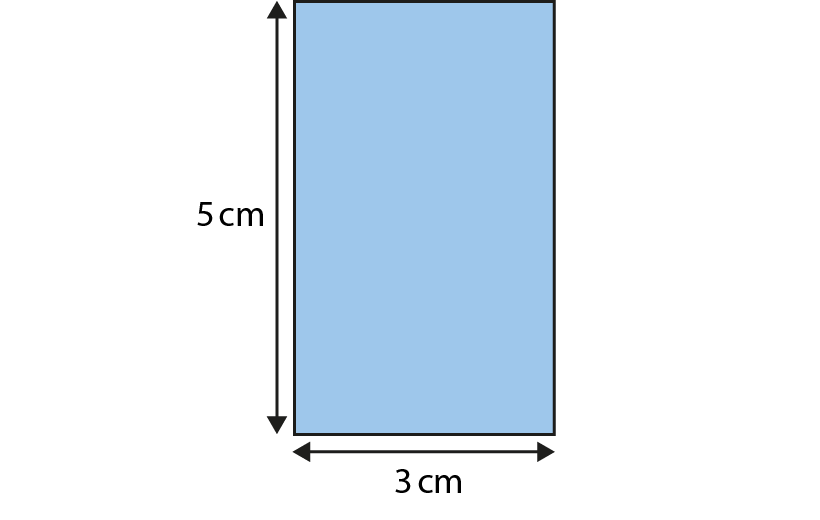 2.30 Area and perimeter 2
Step 4:2
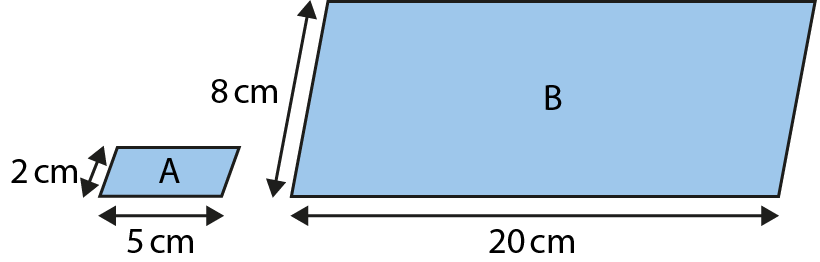 2.30 Area and perimeter 2
Step 4:2
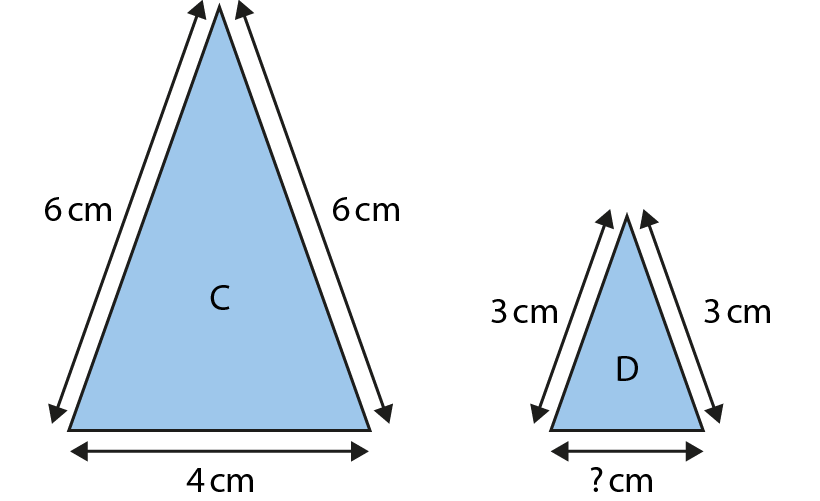 Year 6, Unit 6, Learning Outcome 6
The following slides have been collated to support the teaching of this learning outcome.
Curriculum Prioritisation for Primary Maths
Year 6, Unit 6, Learning Outcome 6
Additional teacher guidance for this outcome should be read first and can be found in this segment of the NCETM Primary Mastery Professional Development Materials:
2.30 Multiplicative contexts: area and perimeter 2
The spine materials are divided into ‘teaching points’ and ‘steps in learning’.
Curriculum Prioritisation for Primary Maths
2.30 Area and perimeter 2
Step 4:3
Applying scale factors to perimeter:
Example 1
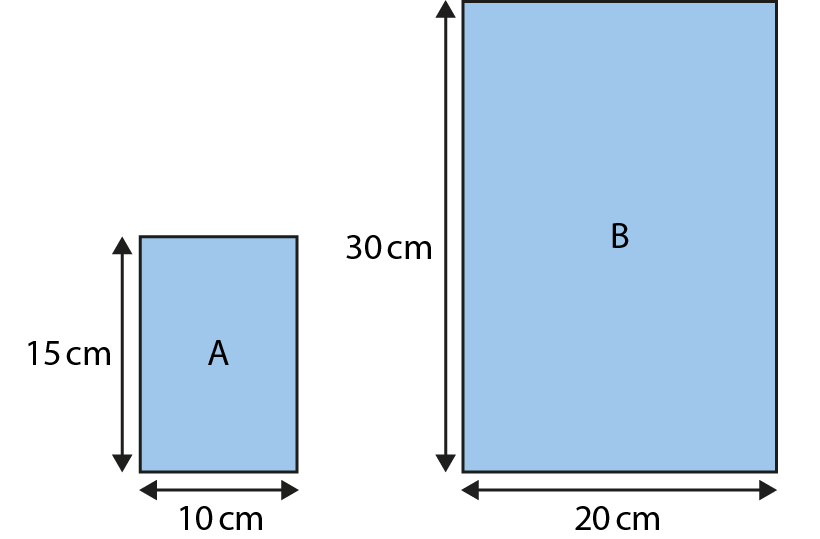 2.30 Area and perimeter 2
Step 4:3
Applying scale factors to perimeter:
Example 2
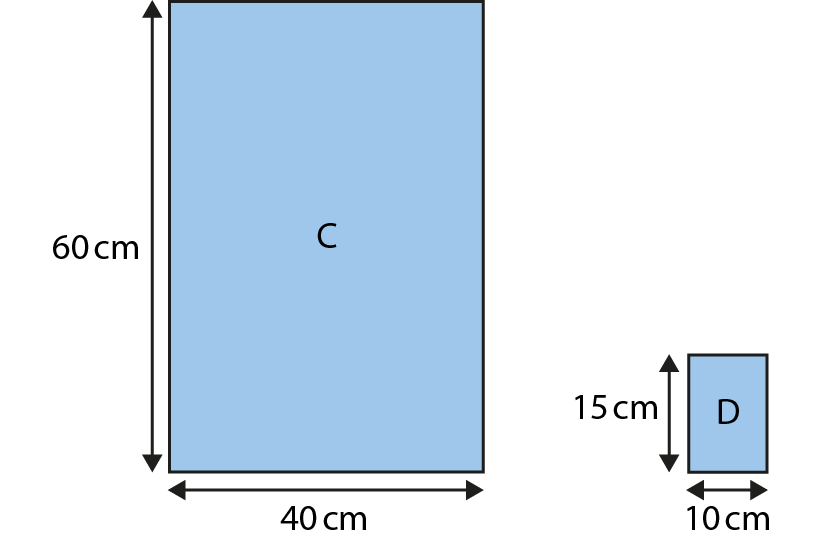 2.30 Area and perimeter 2
Step 4:3
Using scale factor to calculate perimeter:
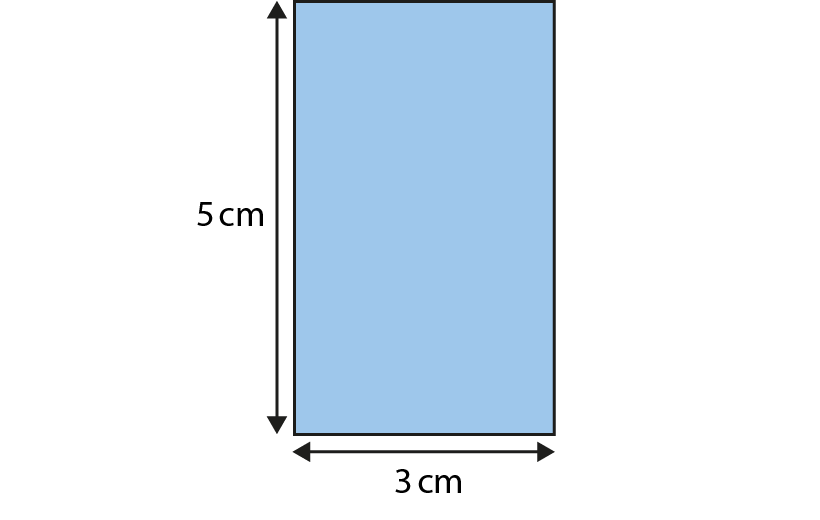 2.30 Area and perimeter 2
Step 4:3
Using scale factor to calculate perimeter:
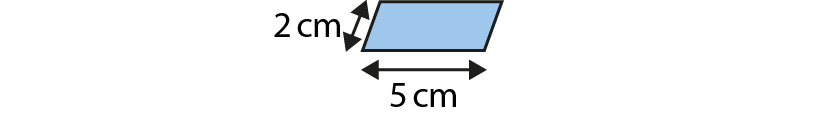 2.30 Area and perimeter 2
Step 4:3
Using scale factor to calculate perimeter:
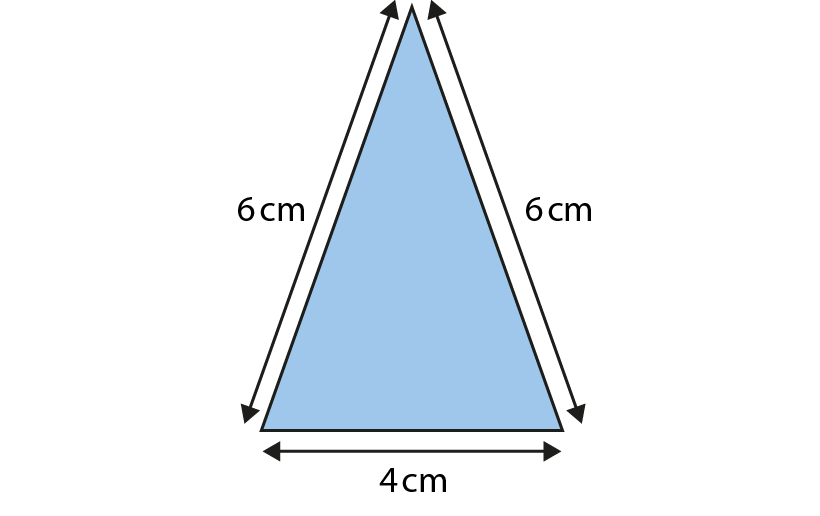 2.30 Area and perimeter 2
Step 4:4
Applying scale factors to area:
Example 1
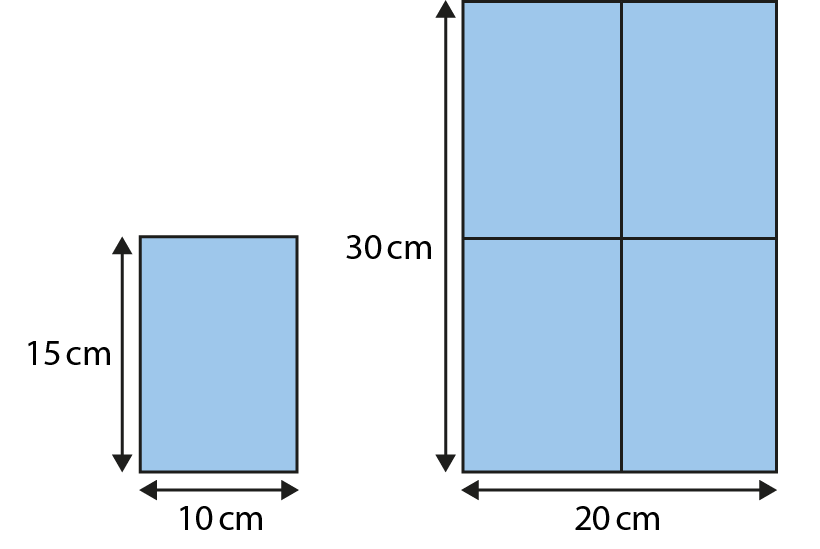 2.30 Area and perimeter 2
Step 4:4
Applying scale factors to area:
Example 1
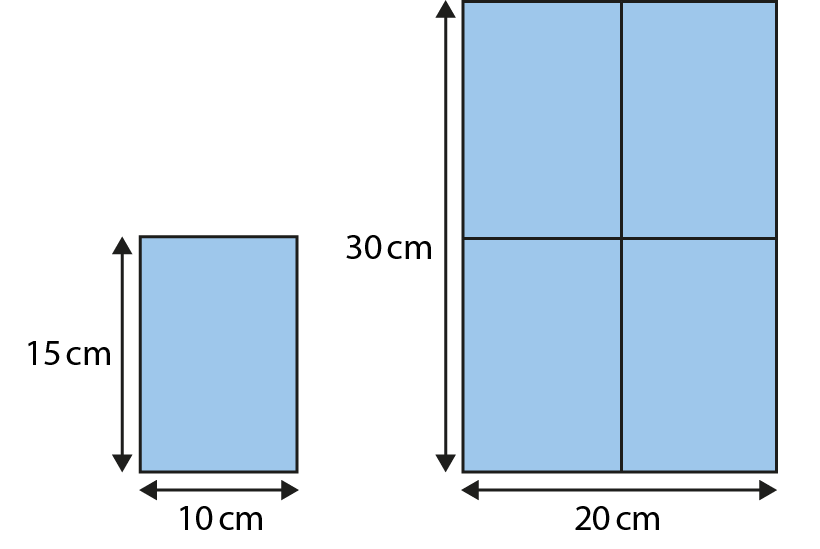 2.30 Area and perimeter 2
Step 4:5
Complete the table.
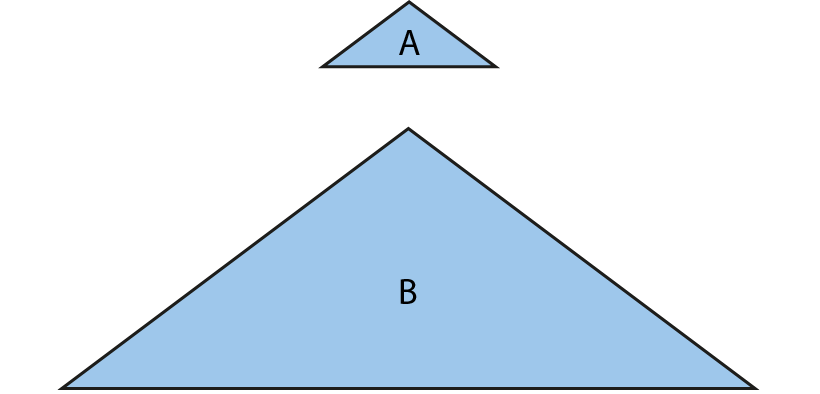 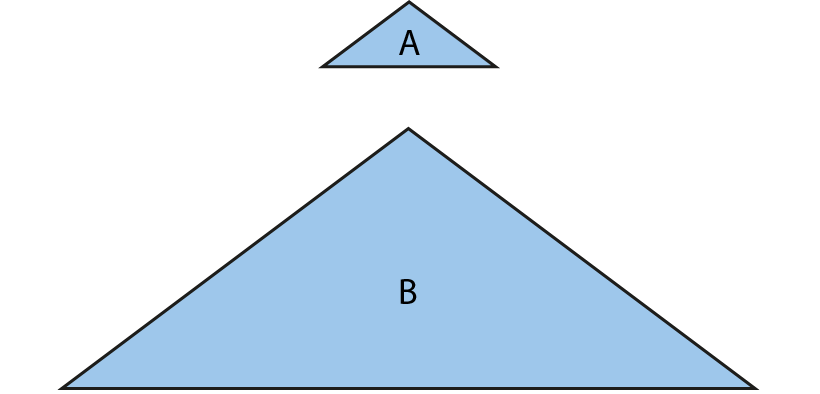 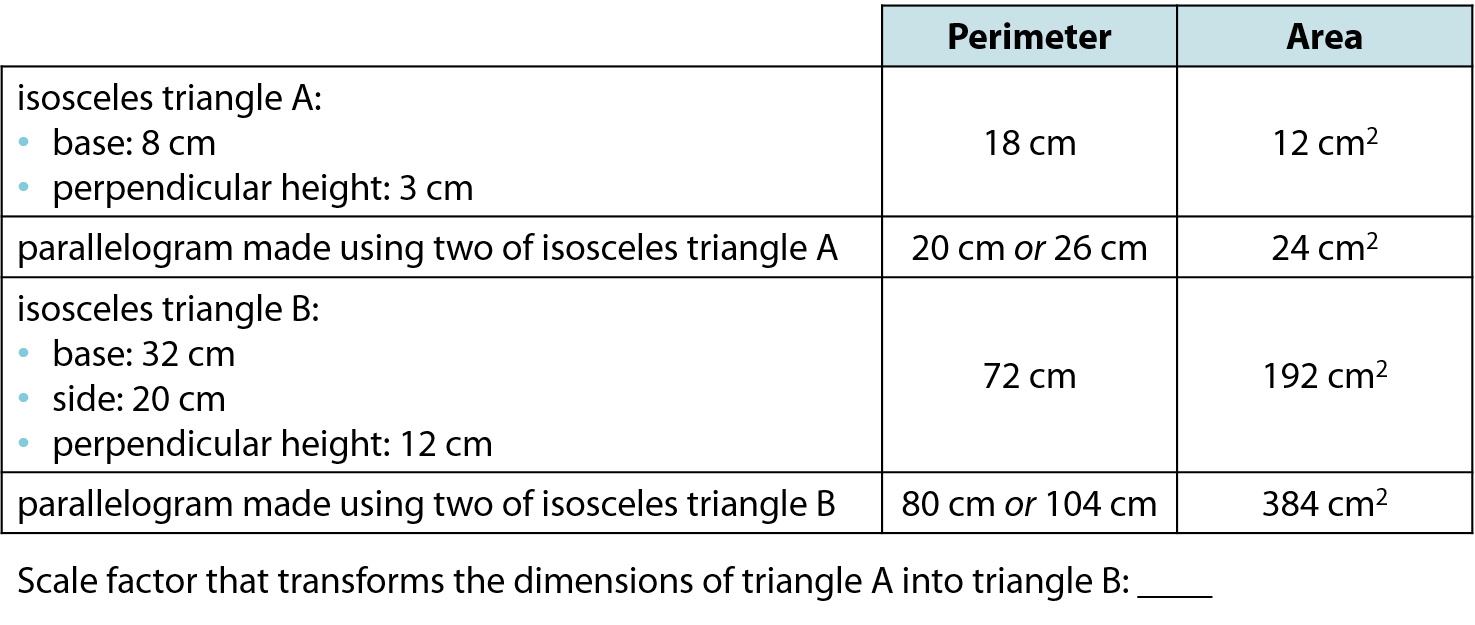 4
Year 6, Unit 6, Learning Outcome 7
The following slide supports the teaching of this outcome.
Curriculum Prioritisation for Primary Maths
Year 6, Unit 6, Learning Outcome 7
For support with lesson and task design, refer to:
the NCETM National Curriculum Resource Tool 
additional planning resources or high-quality textbooks used by your school.
Curriculum Prioritisation for Primary Maths
Year 6, Unit 6, Learning Outcome 8
The following slide supports the teaching of this outcome.
Curriculum Prioritisation for Primary Maths
Year 6, Unit 6, Learning Outcome 8
For support with lesson and task design, refer to:
the NCETM National Curriculum Resource Tool 
additional planning resources or high-quality textbooks used by your school.
Curriculum Prioritisation for Primary Maths